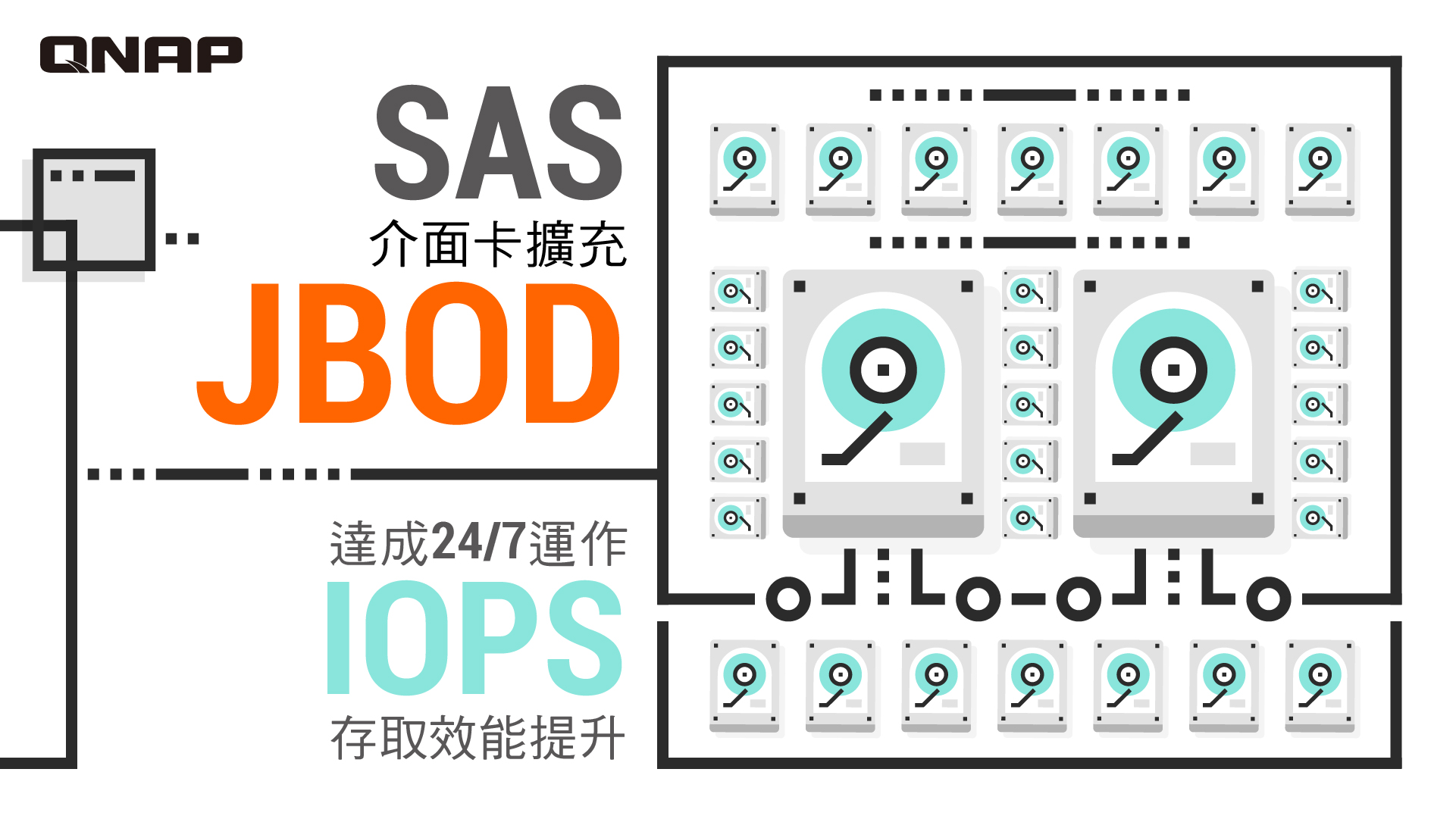 資料越來越多        儲存空間越來越小
QNAP NAS 空間擴充術 ABC
A. 更換大硬碟
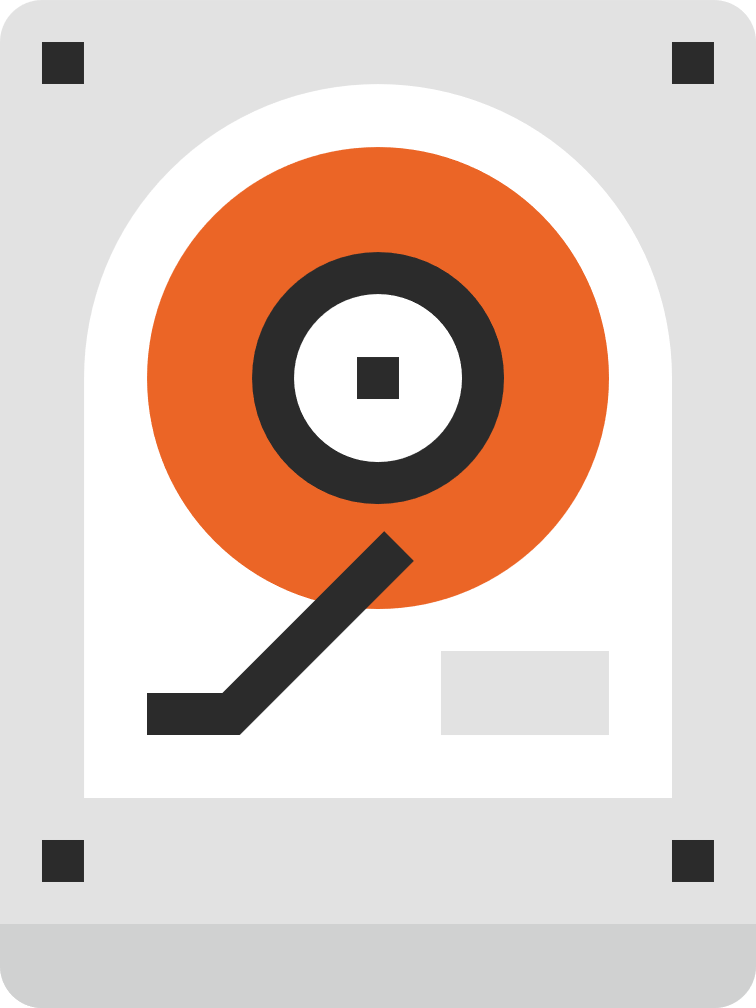 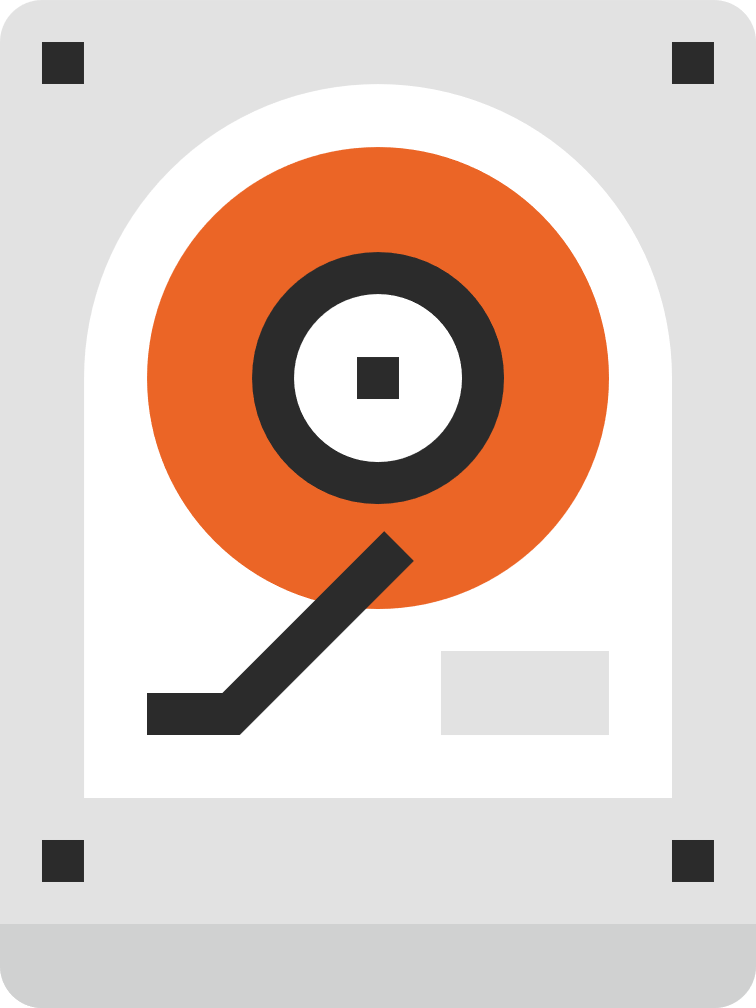 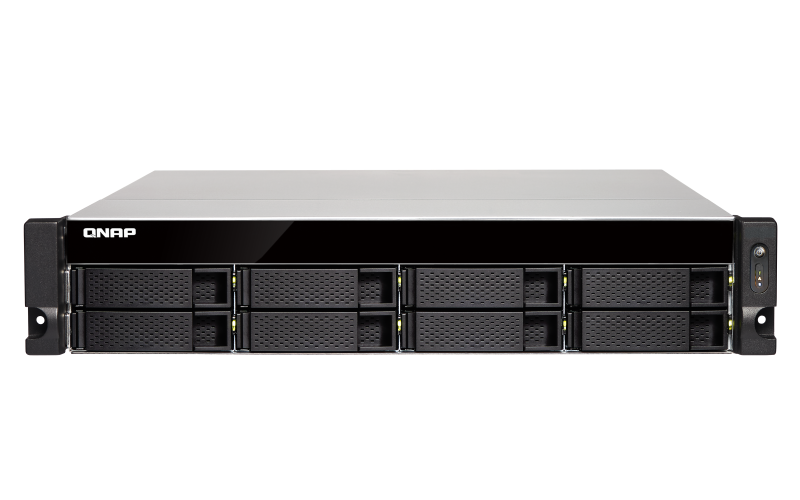 逐顆更換轉移資料
須等待 RAID 重建
NAS
1TB
4TB
B. VJBOD
10GbE 高速網路
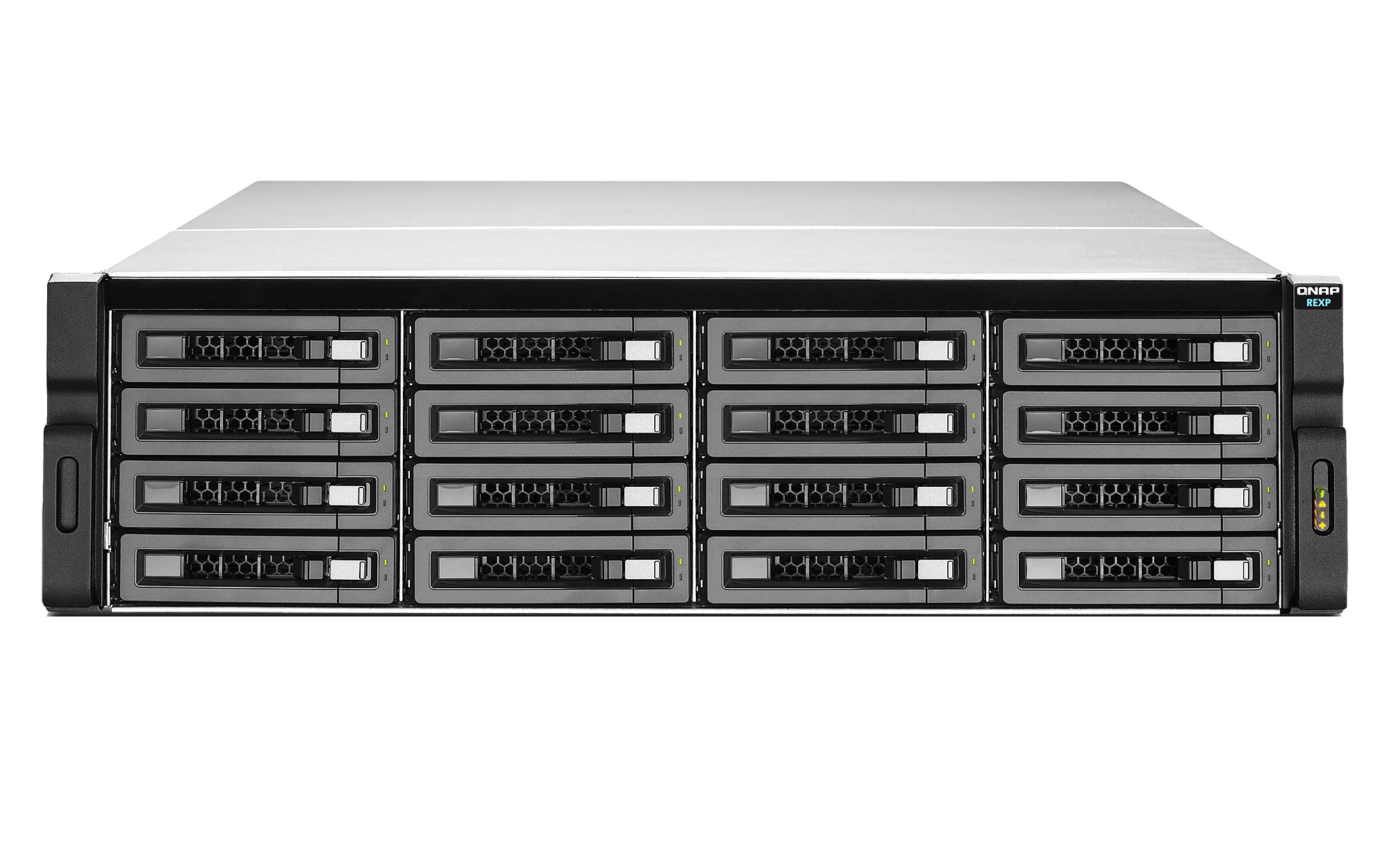 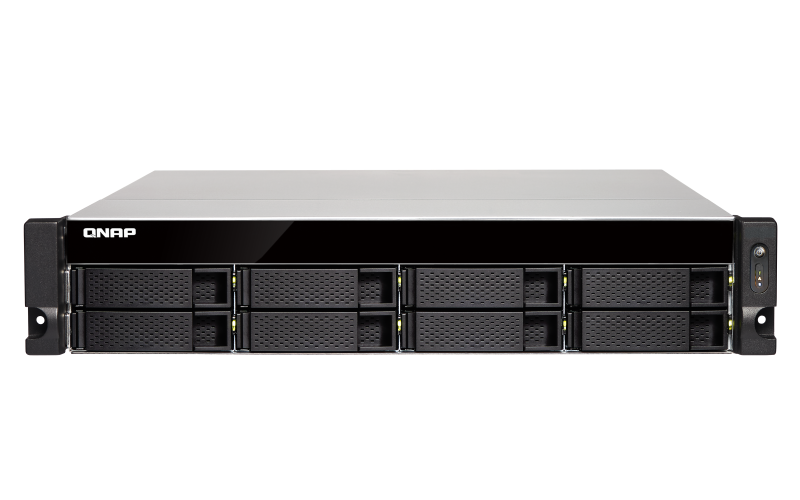 須有高速網路
須購買另一台 NAS
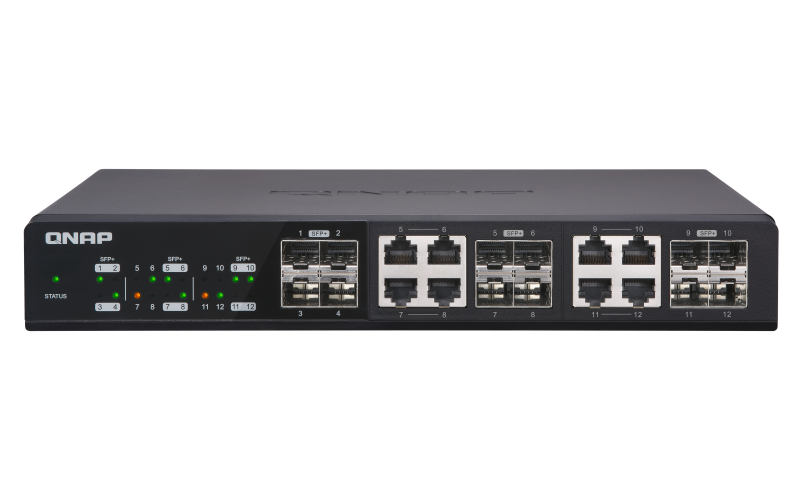 NAS
NAS
C. JBOD 擴充
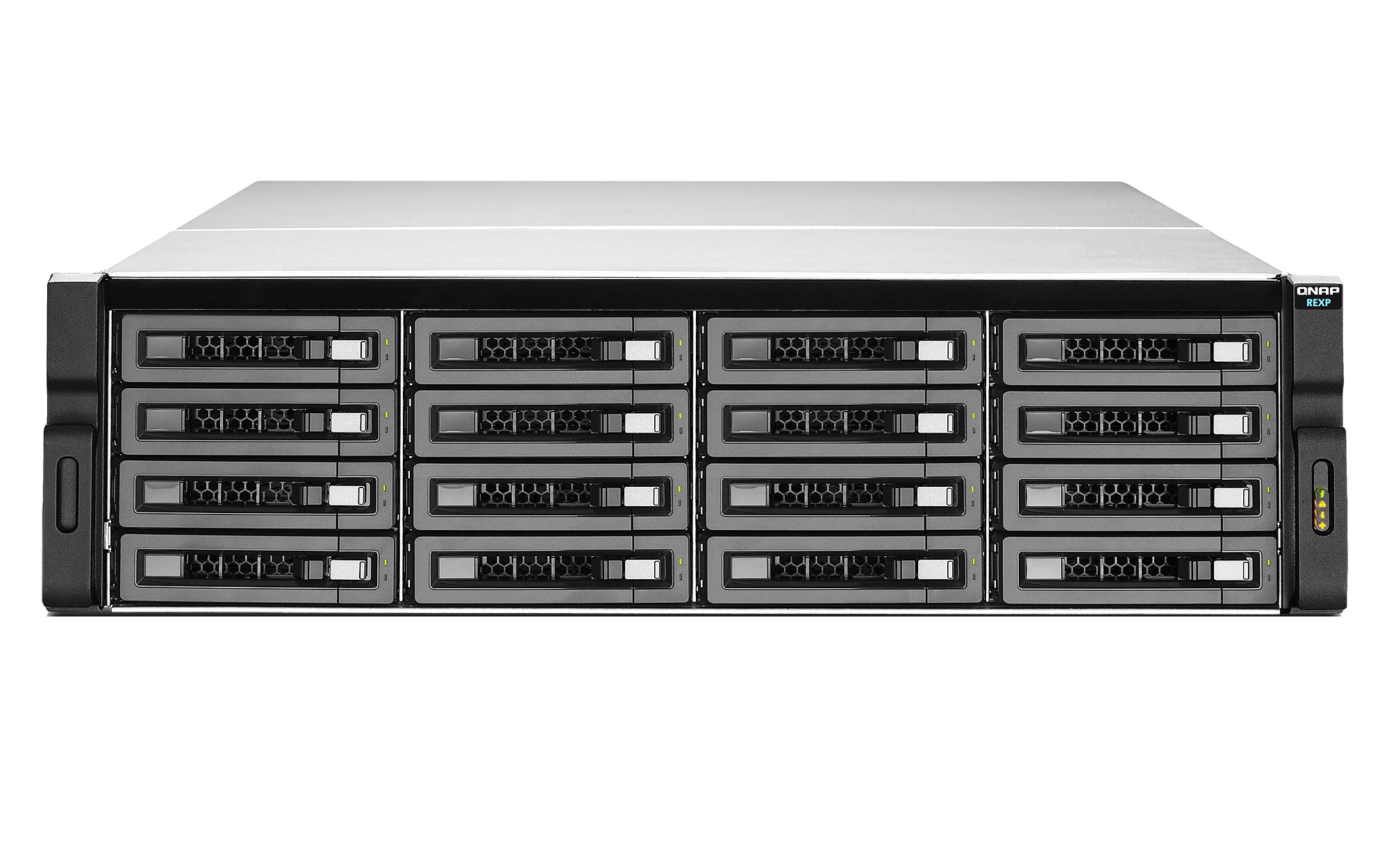 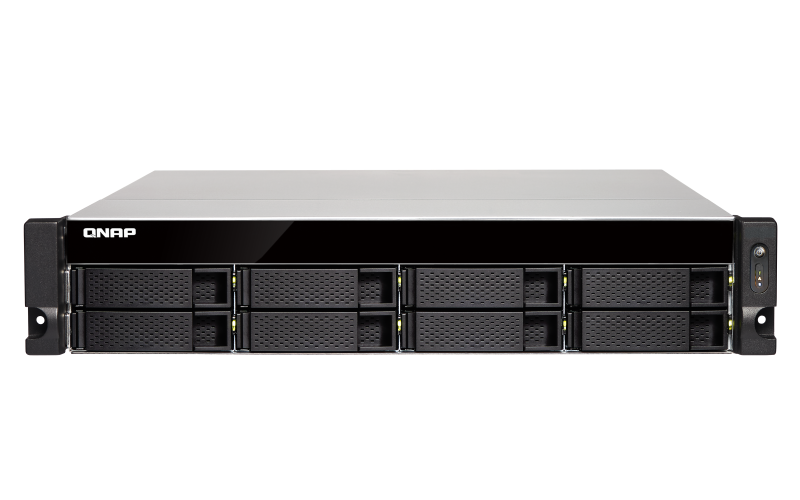 線材直連
線材直接連結
須購買另一台 JBOD
NAS
JBOD
JBOD 擴充，方便輕鬆
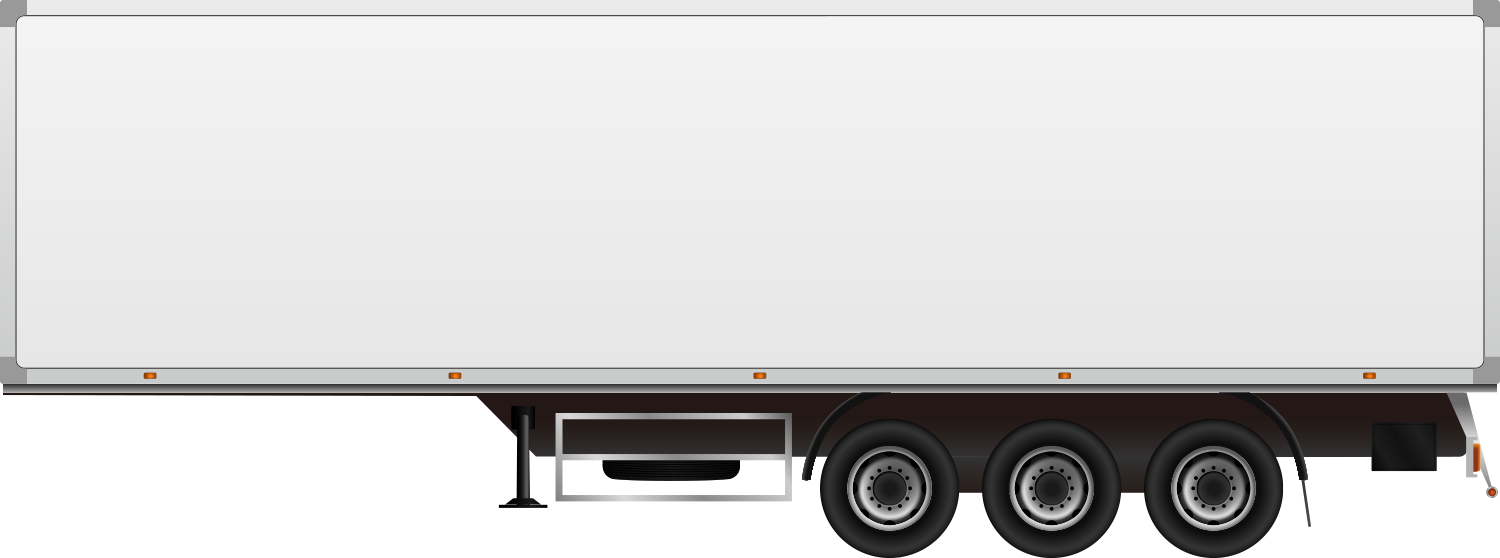 即連即用，快速上線
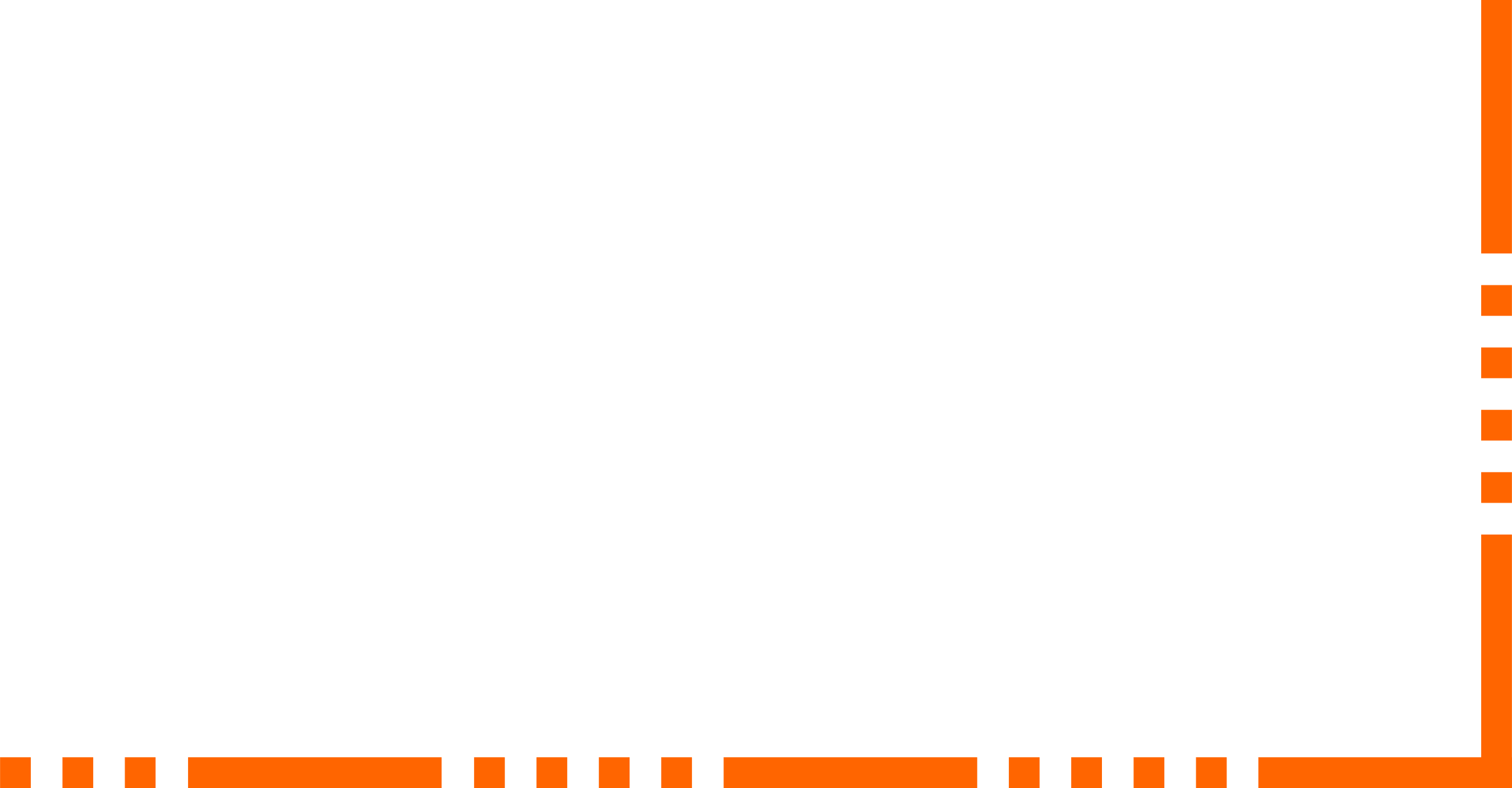 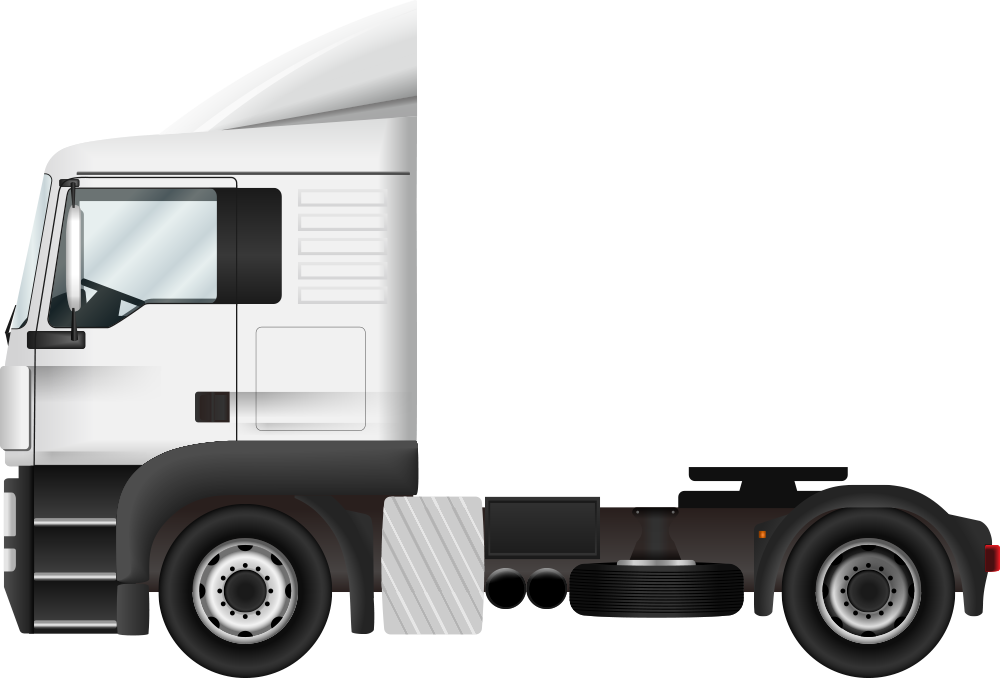 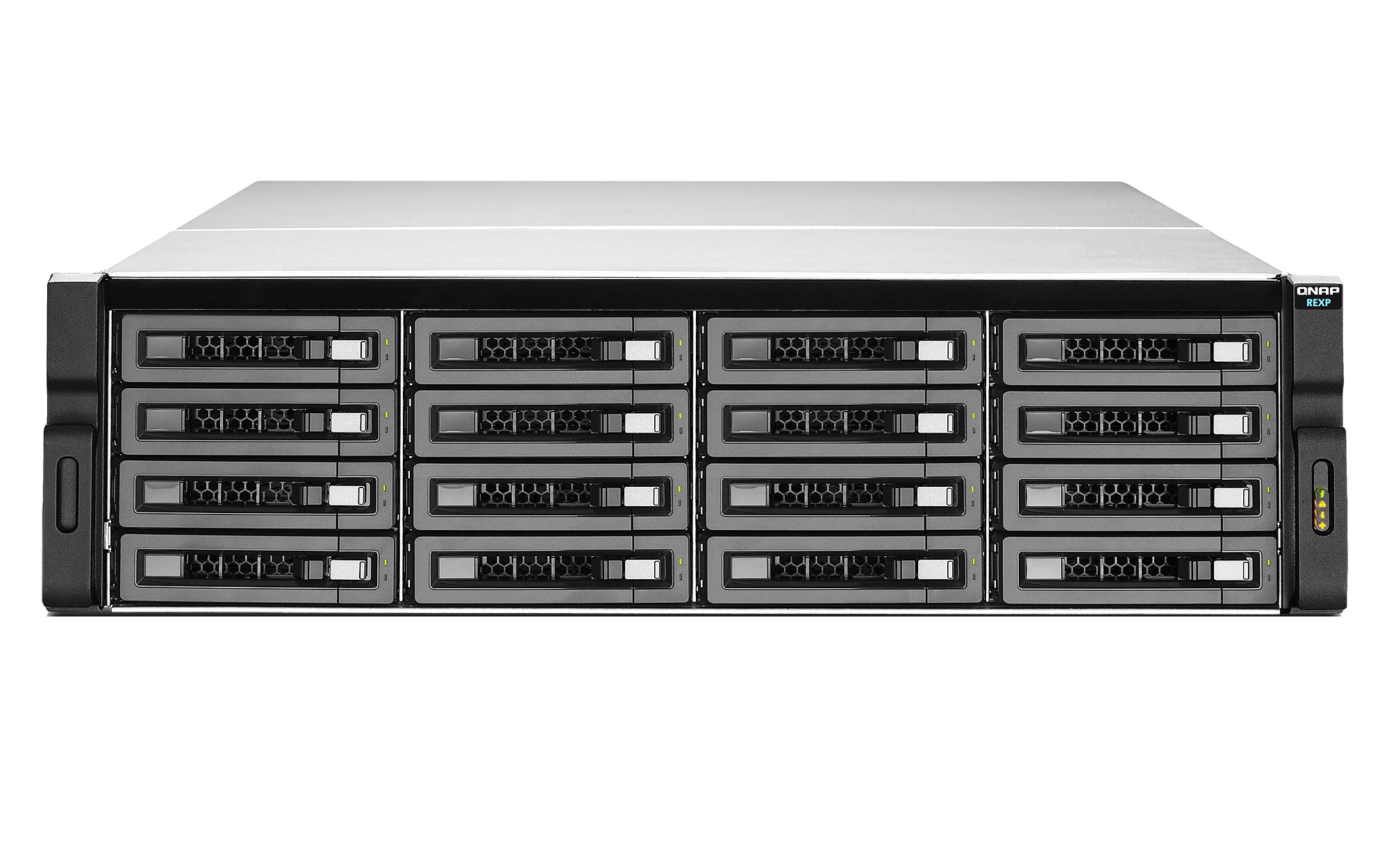 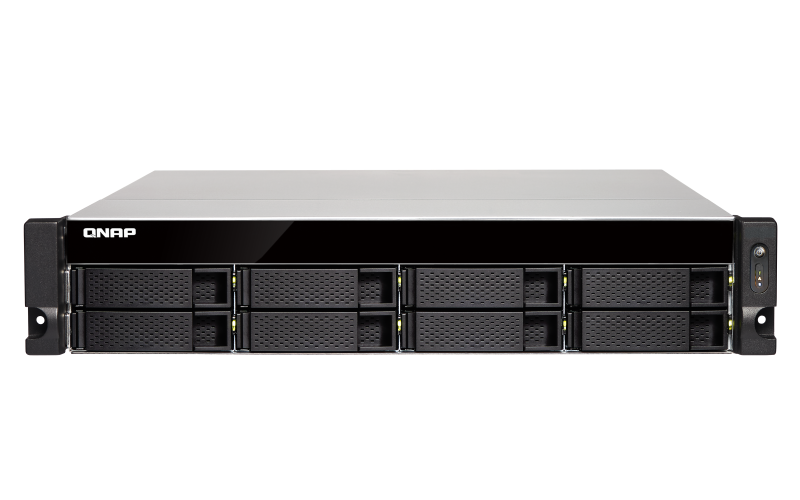 線材直連
JBOD
NAS
QNAP JBOD 擴充方案
TX系列 - Thunderbolt 2 儲存擴充
EJ 系列 - SAS 12Gb/s 雙控制器
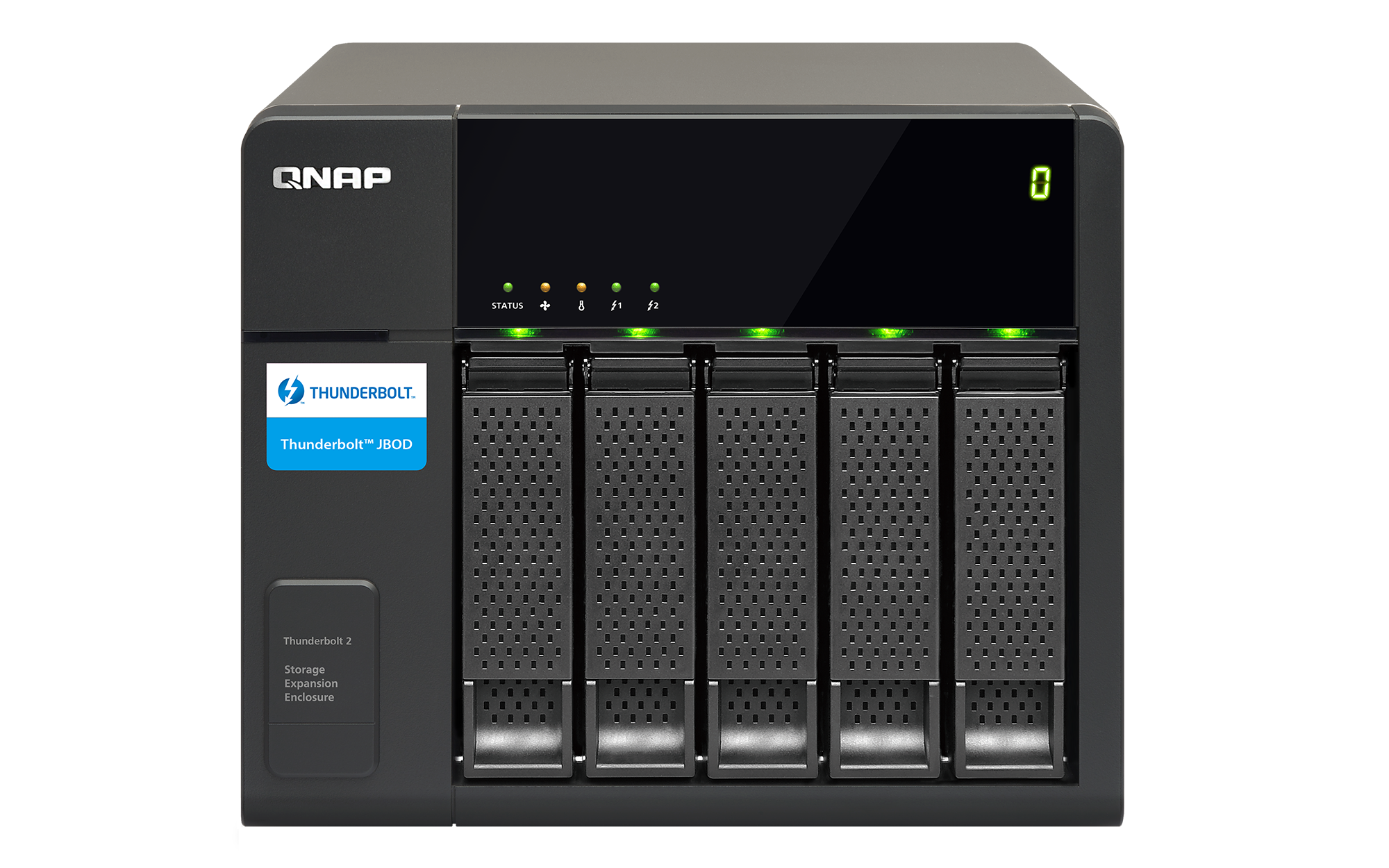 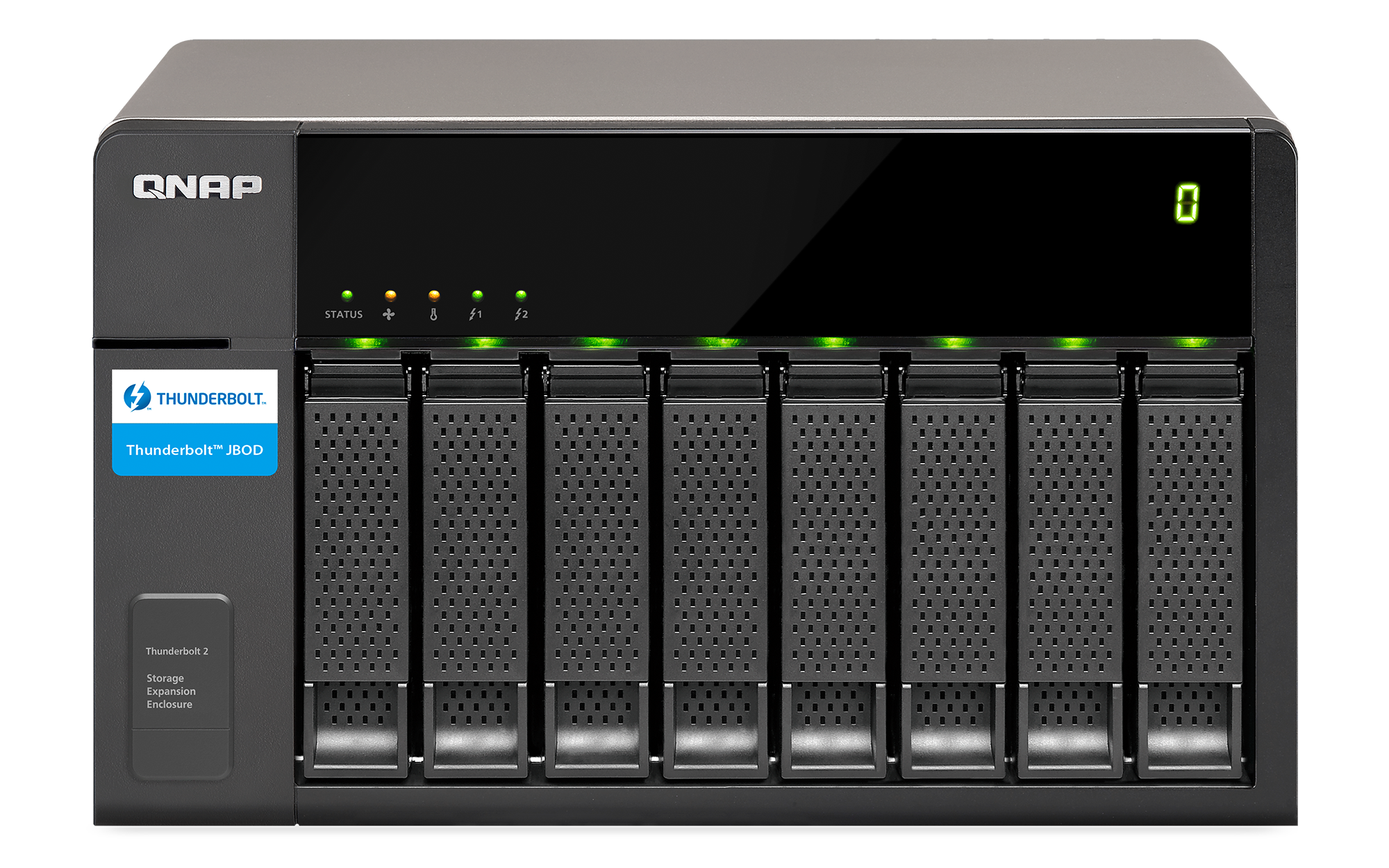 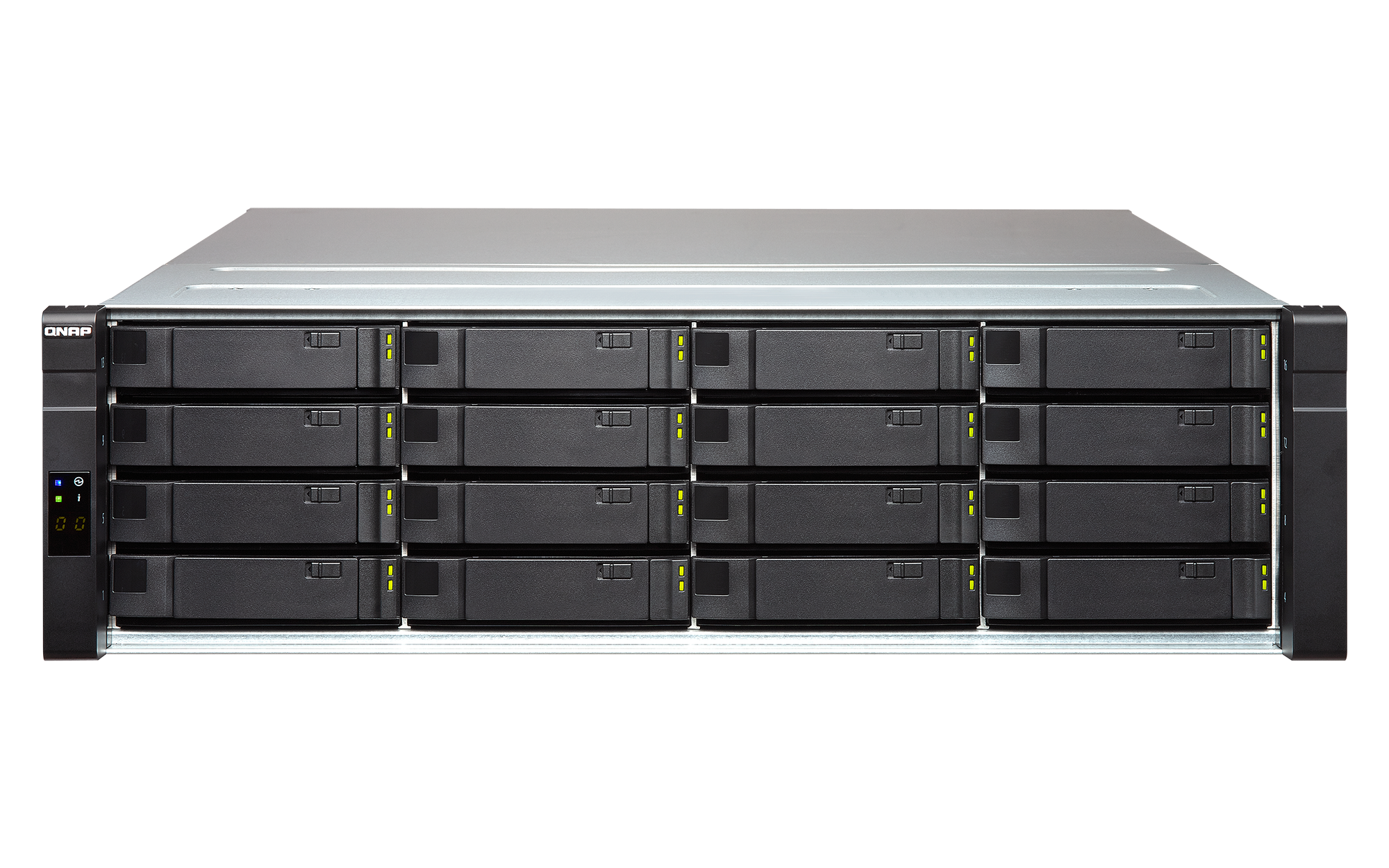 TX-800P
TX-500P
TR系列 - USB 3.0/3.1 儲存擴充設備
EJ1600 v2
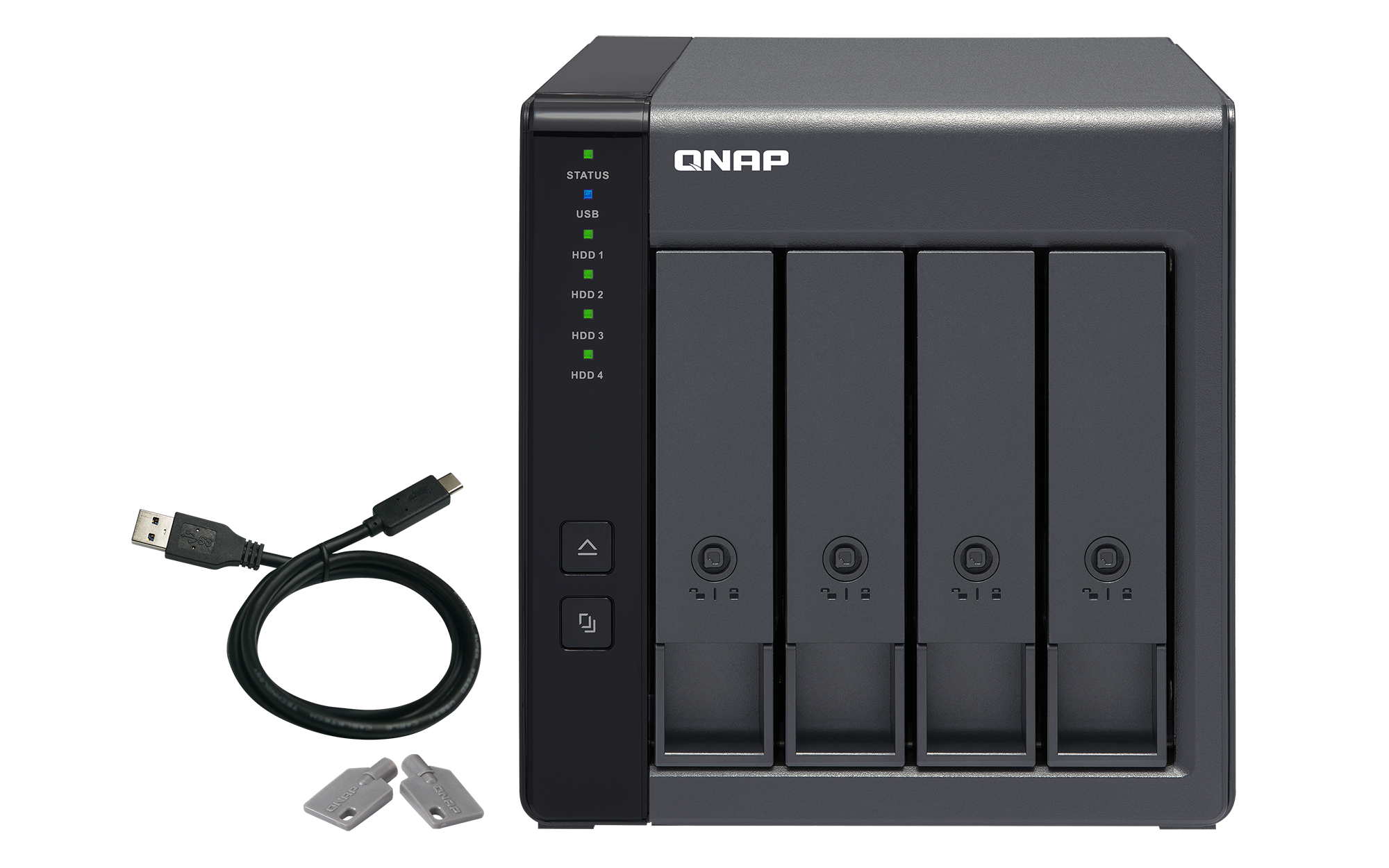 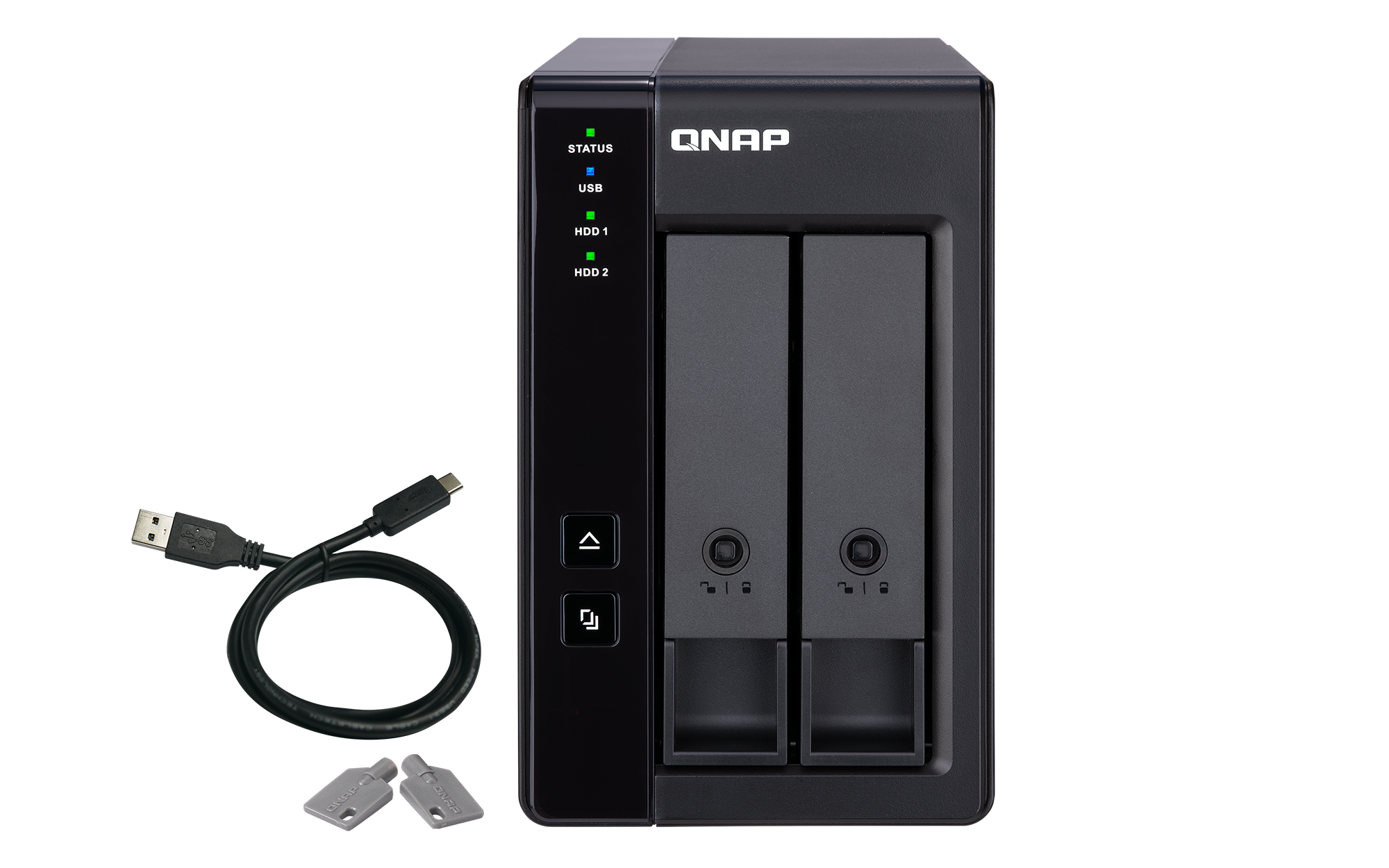 REXP 系列 - SAS 12Gb/s 單控制器
TR-002
TR-004
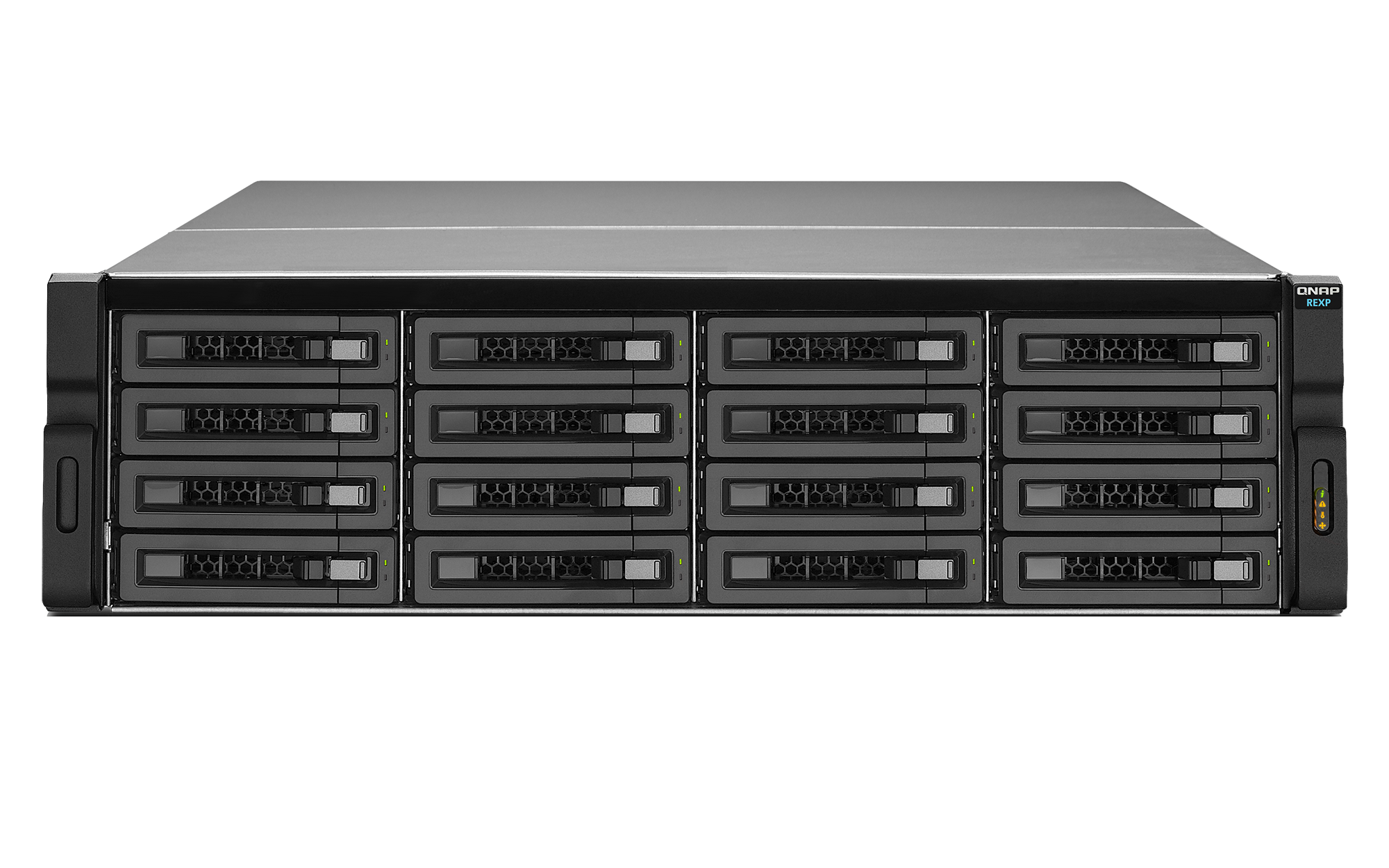 UX系列 - USB 3.0 儲存擴充設備
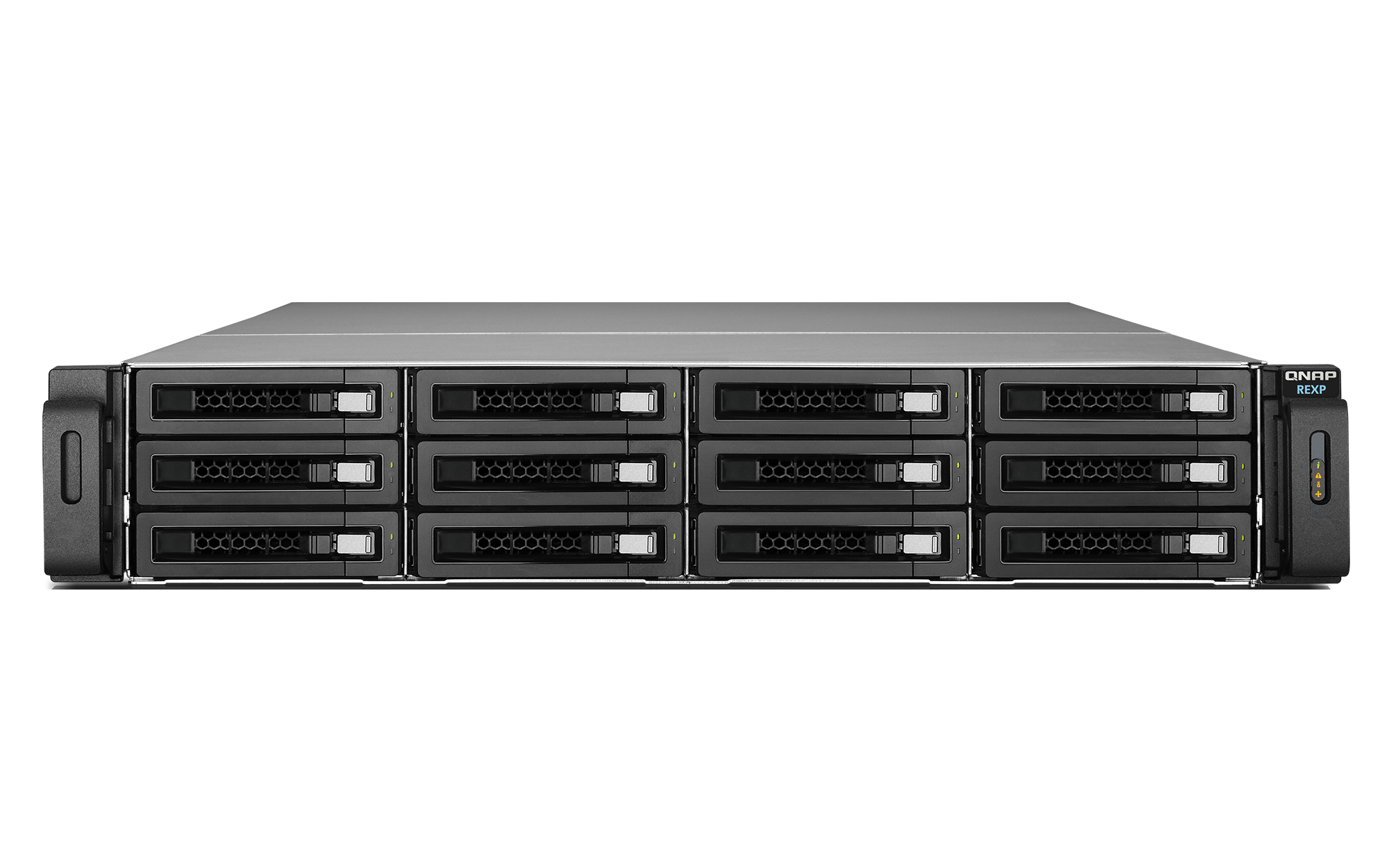 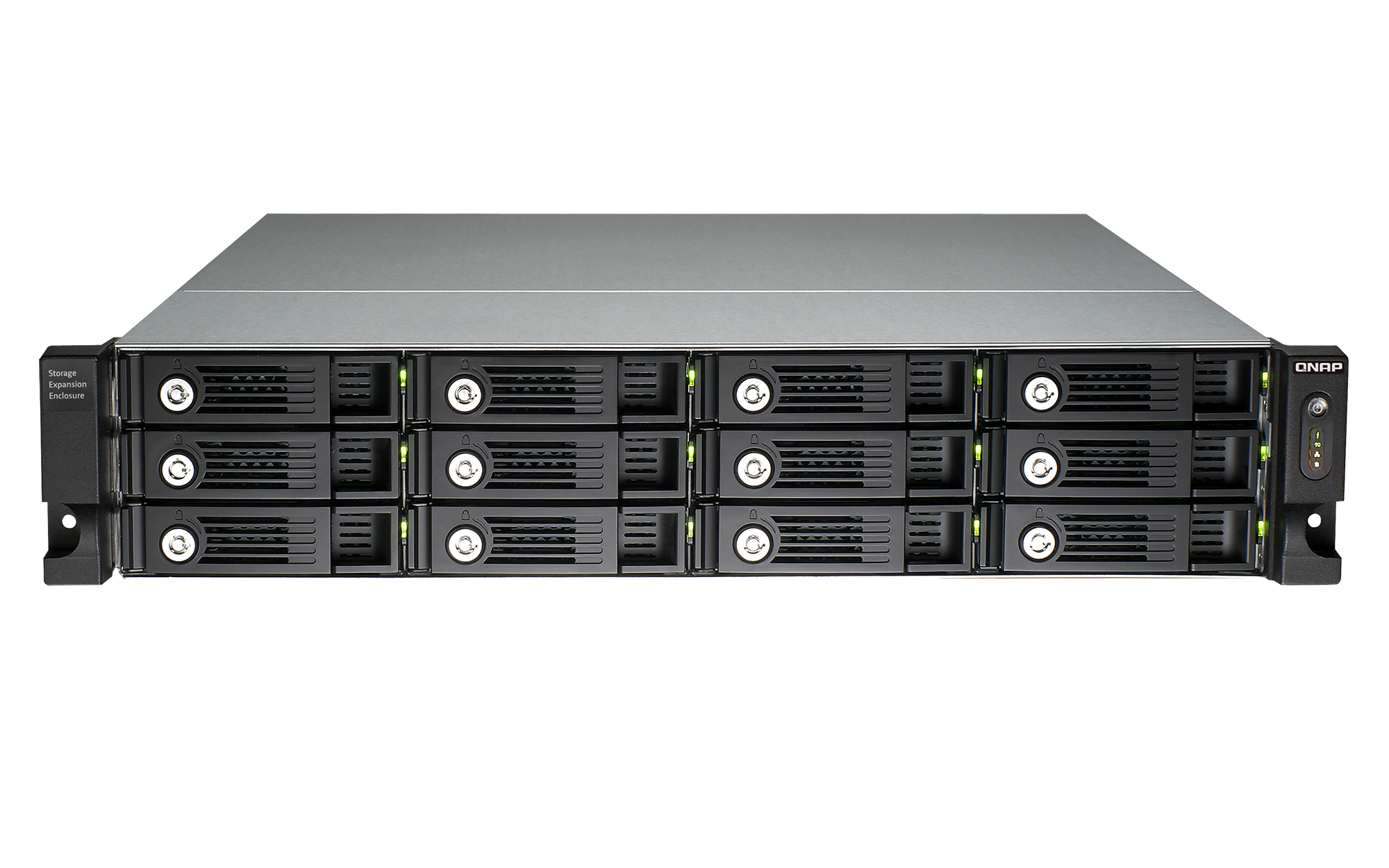 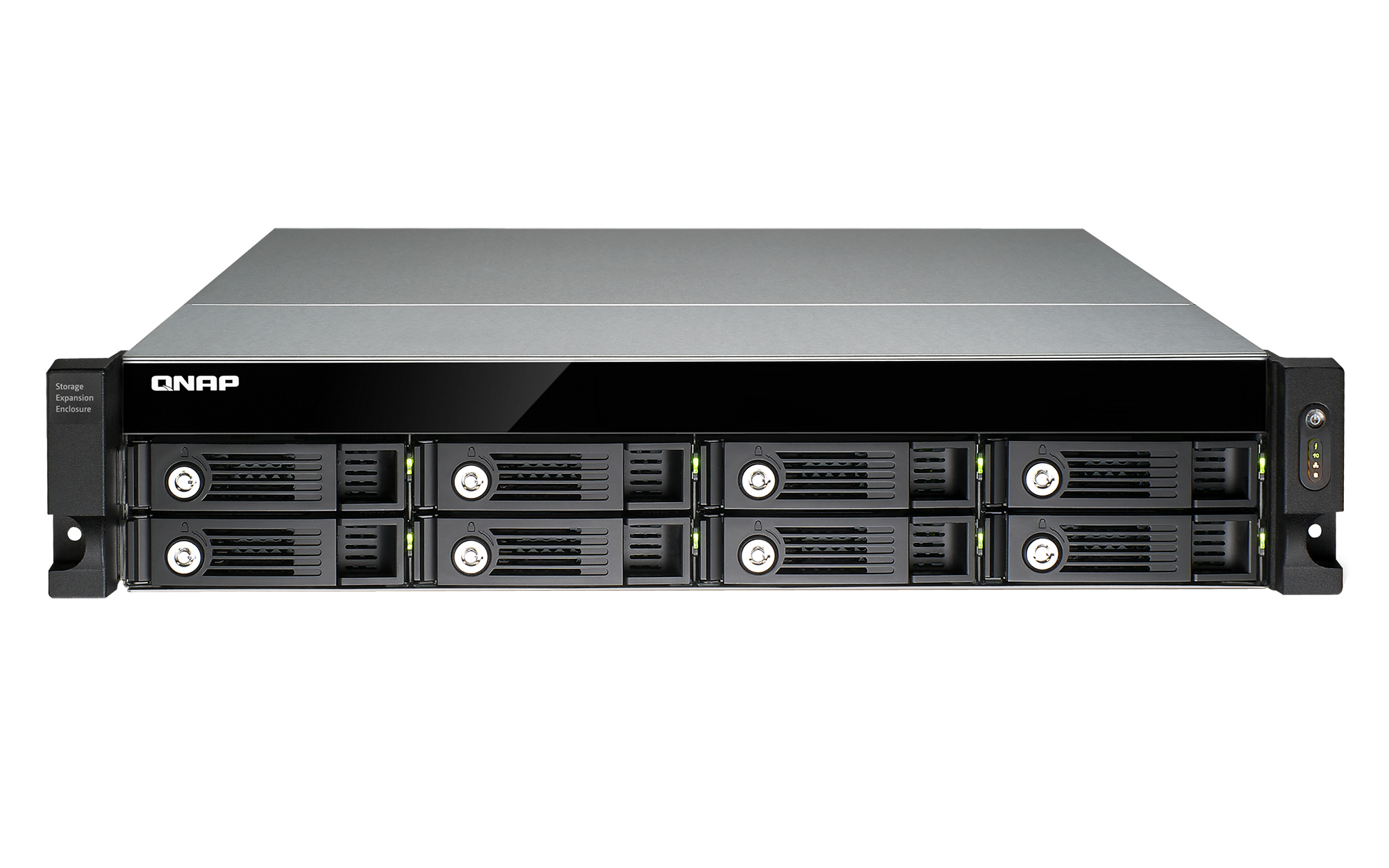 REXP-1620U-RP
UX-800U-RP
UX-1200U-RP
REXP-1220U-RP
JBOD 擴充方案比一比
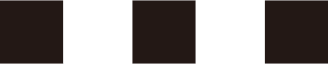 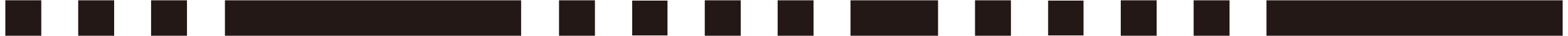 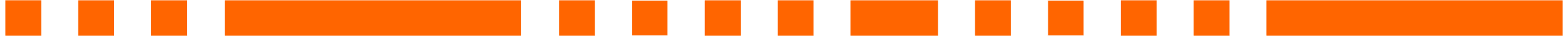 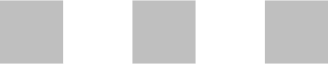 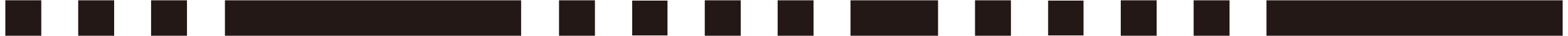 SAS 儲存擴充裝置的優勢
SAS 優勢
SAS
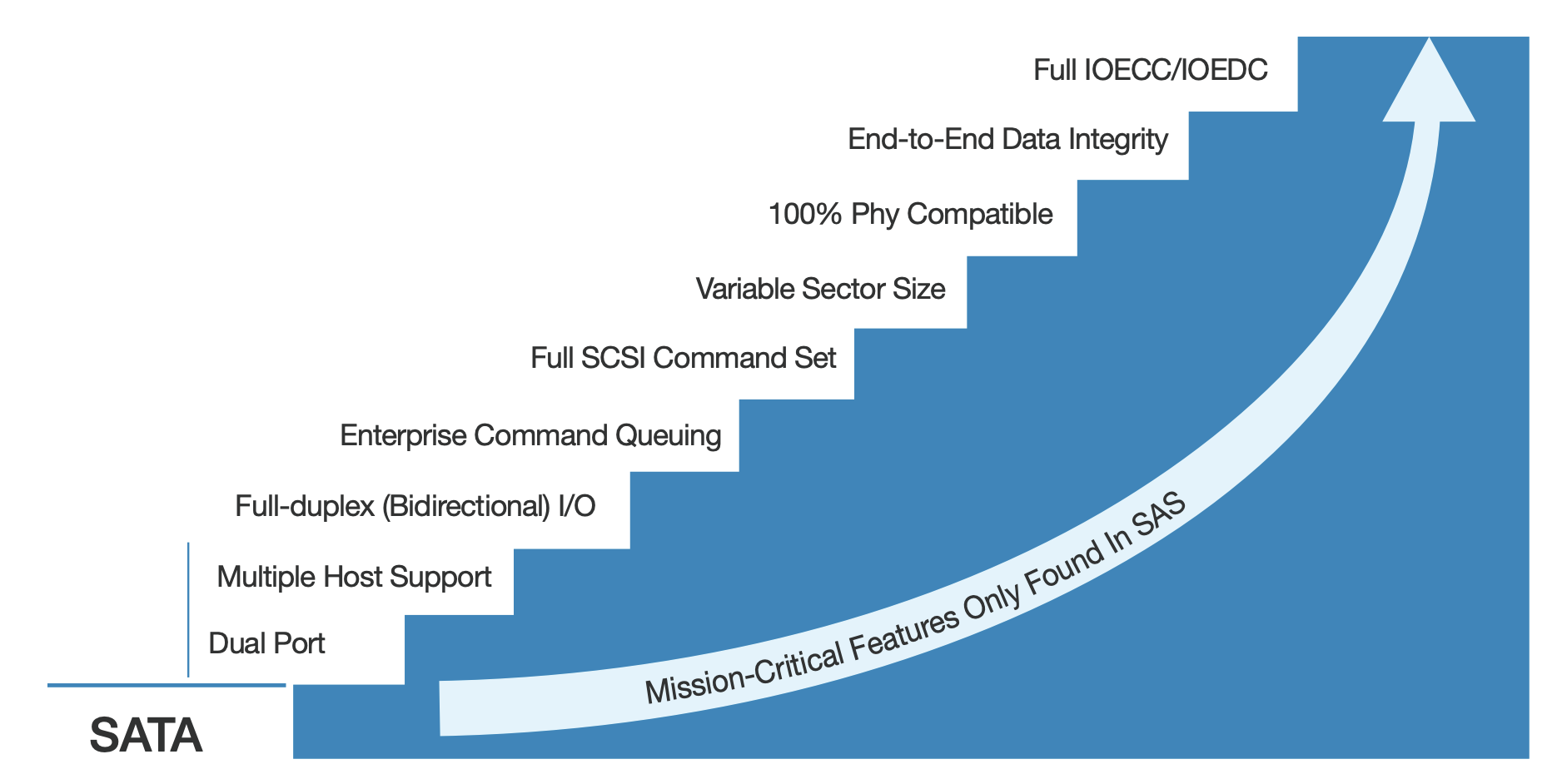 SAS 協定具備企業關鍵任務所需的特性
Source: Seagate Technology
全雙工資料傳輸與雙埠
SAS host 1
SAS host 2
SATA host 1
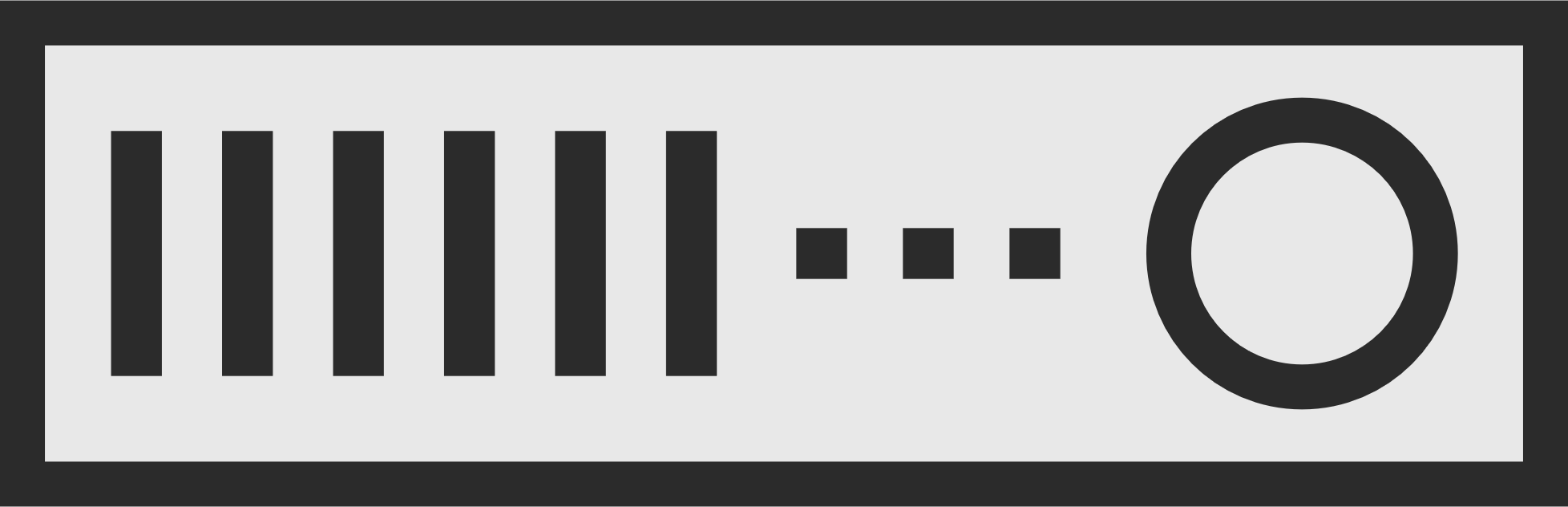 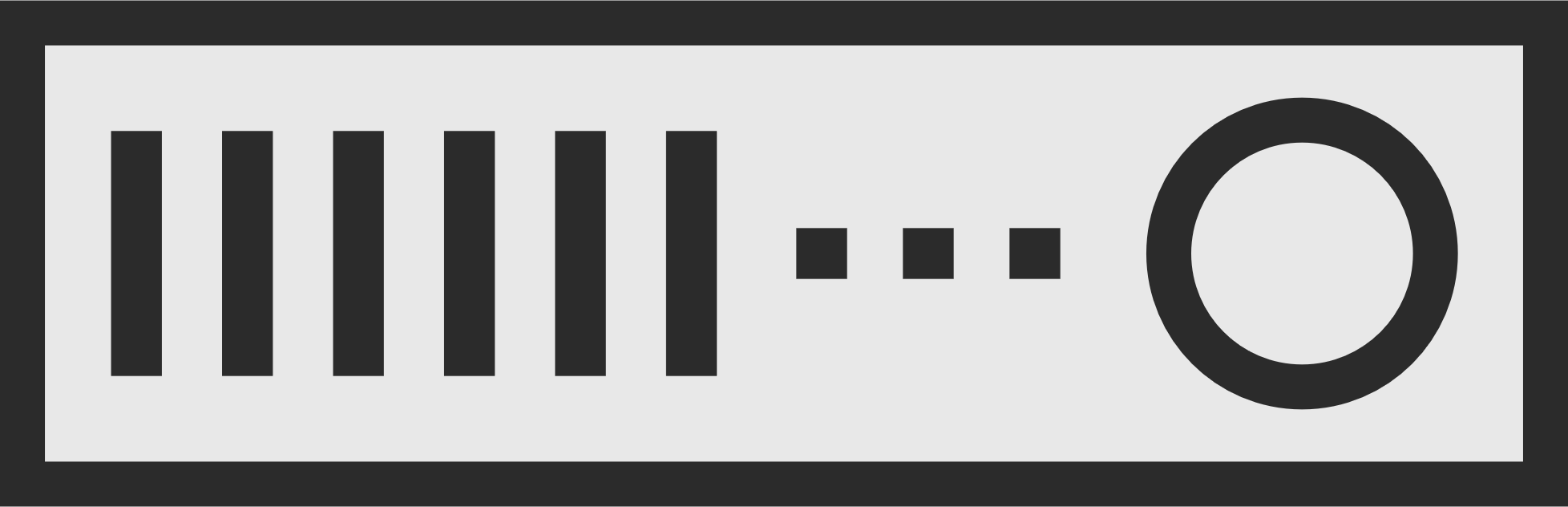 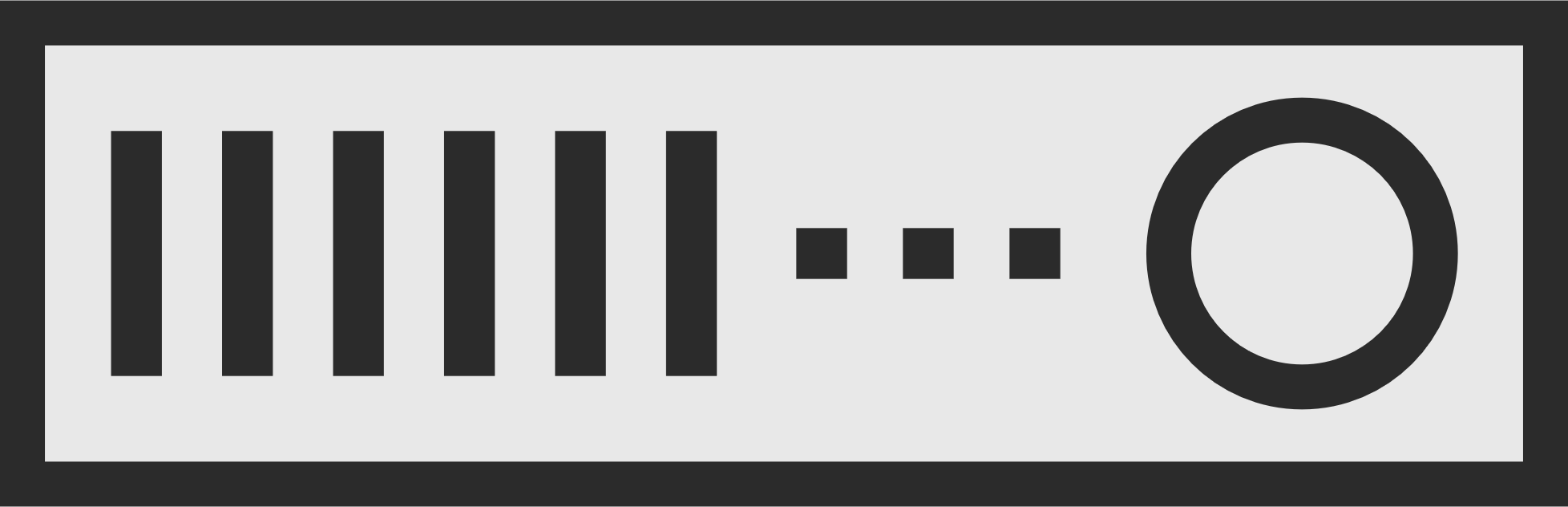 全雙工傳輸
雙向同時傳輸提升效能
半雙工傳輸
同一時間只能傳輸單向資料
Channel 2
Channel 1
Channel 1
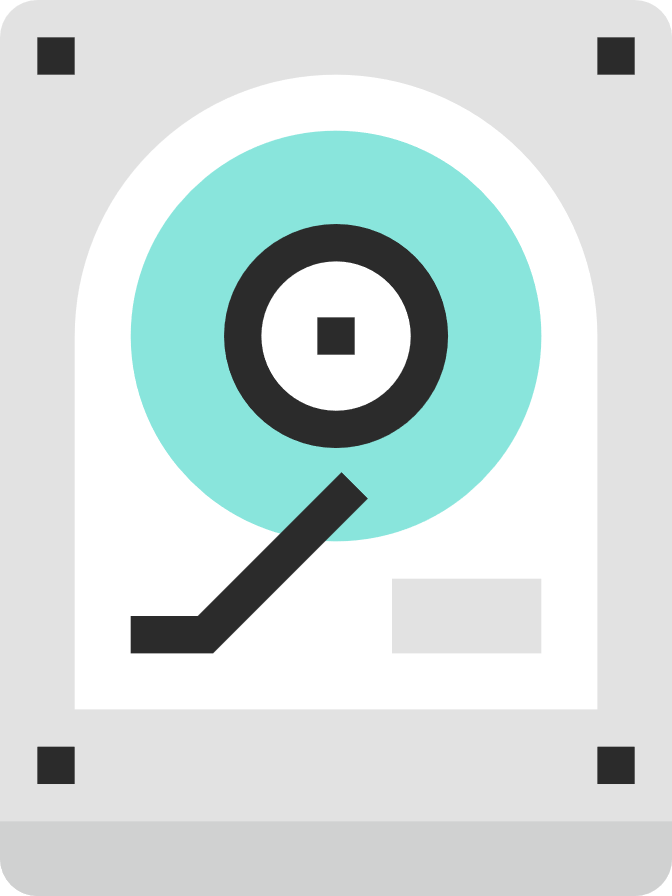 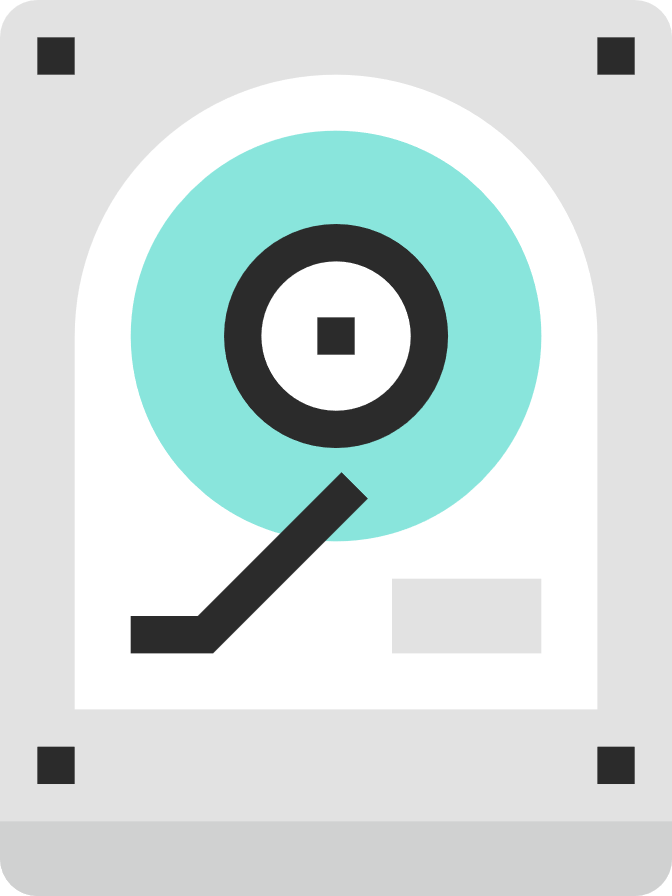 SAS 硬碟具有雙埠
支援 HA 架構
SAS 硬碟
SATA 硬碟
SAS 寬埠 (Wide Port) 與頻寬
SFF-8644 mini-SAS HD 接頭為寬埠，包含四個 PHY
每個 PHY 提供 12 Gb/s的頻寬
一個寬埠內的總頻寬可高達 48 Gb/s
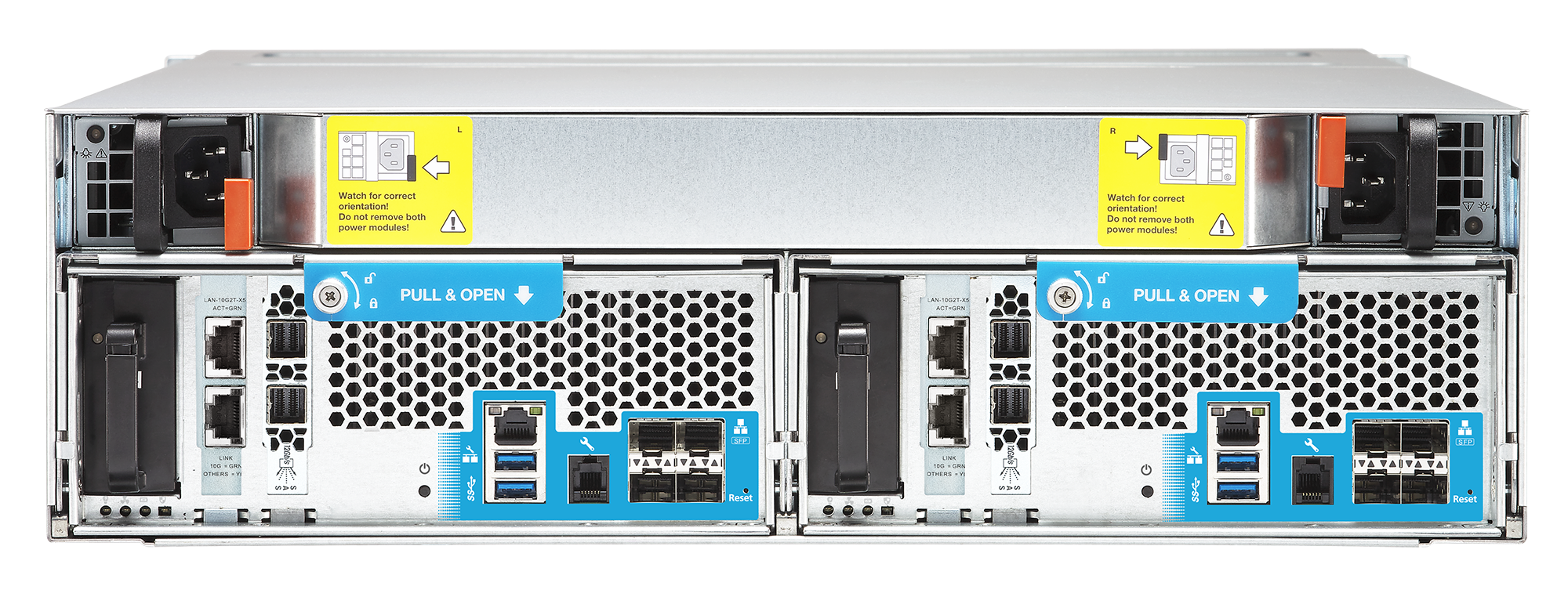 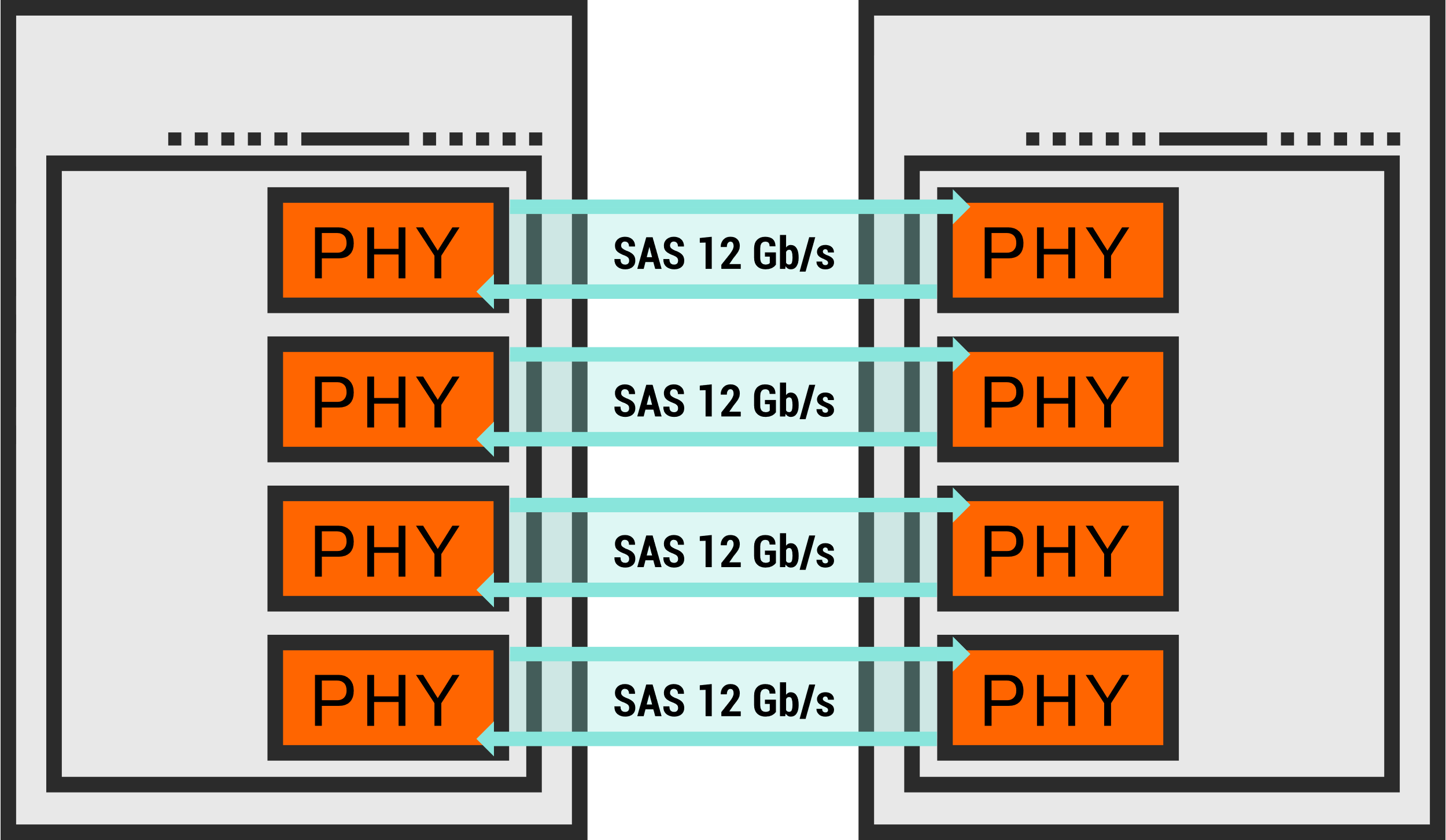 JBOD
NAS 主機
SFF-8644 接頭
SFF-8644 接頭
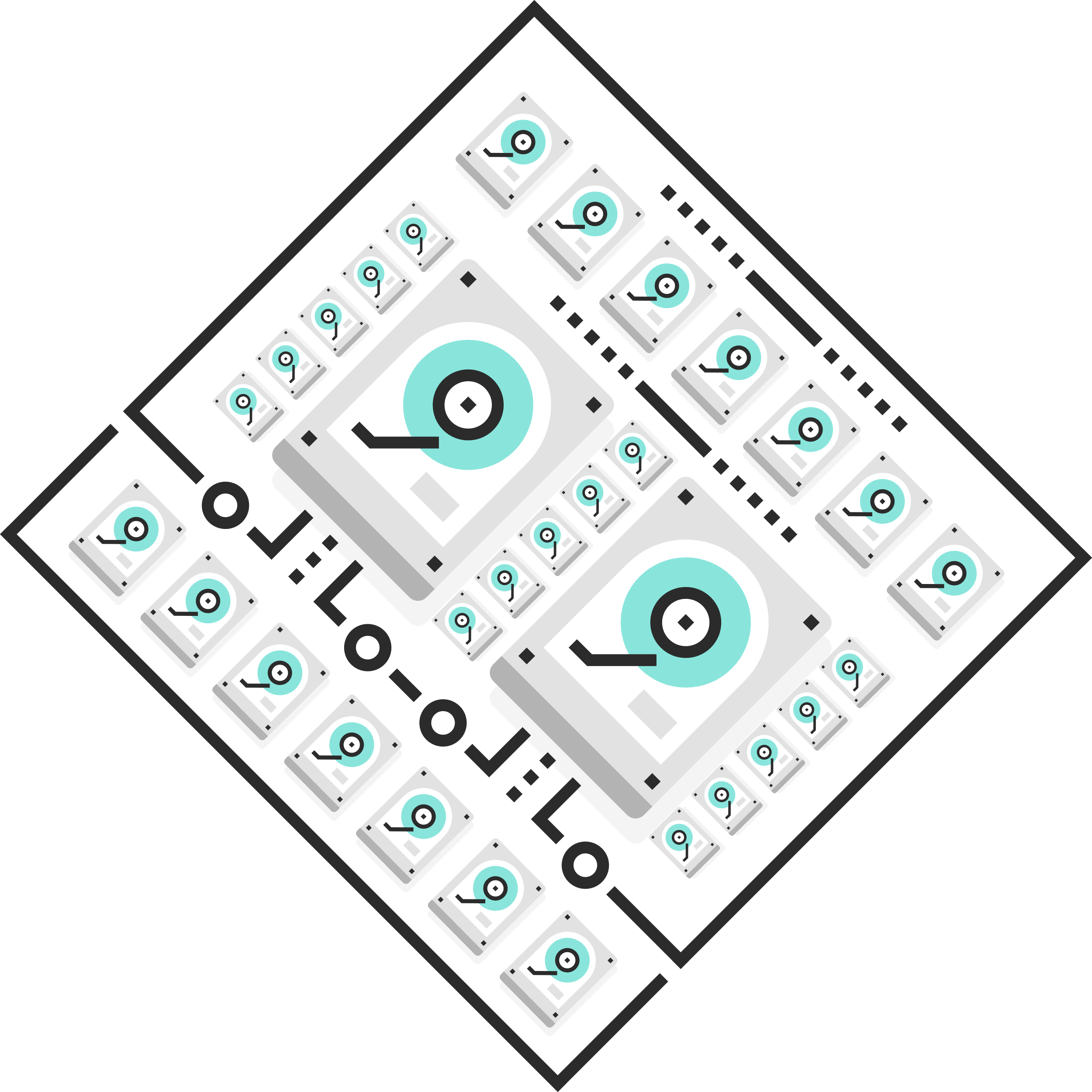 SAS 接頭
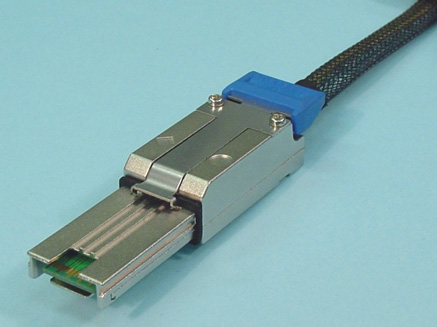 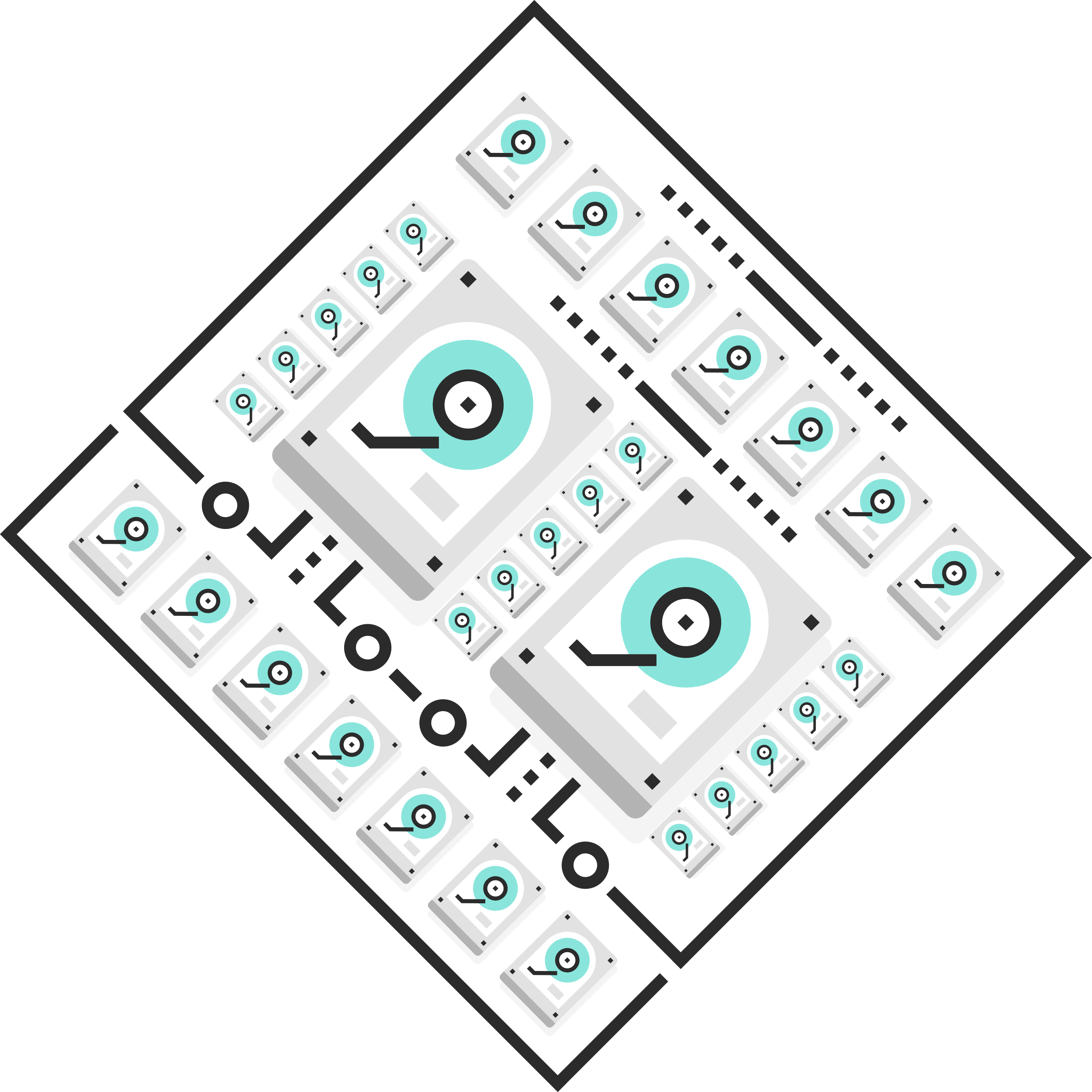 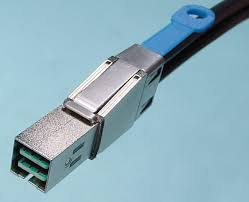 SFF-8088 (mini-SAS)
24 Gb/s data rate (6 Gb/s x 4 lanes)
SFF-8644 (mini-SAS HD)
48 Gb/s data rate (12 Gb/s x 4 lanes)
QNAP SAS JBOD擴充方案
EJ1600 v2 雙控制器最佳擴充選擇
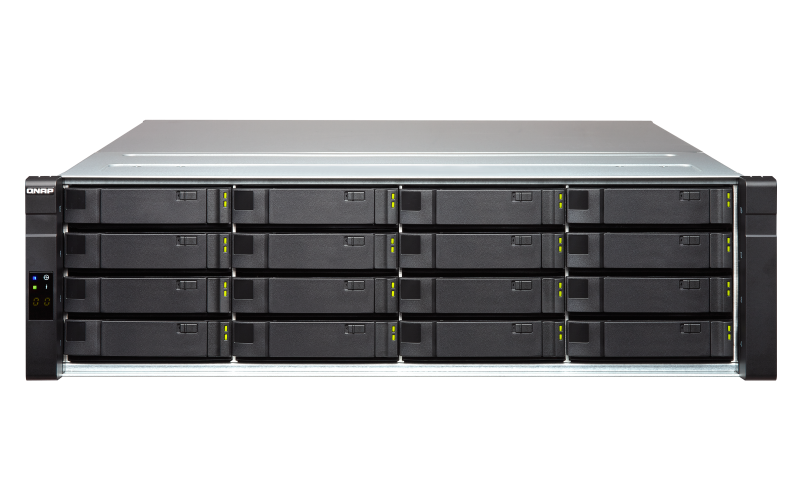 3U 16-bay 雙控制器，支援熱插拔
採用 Broadcom expander
450 W 備援式電源
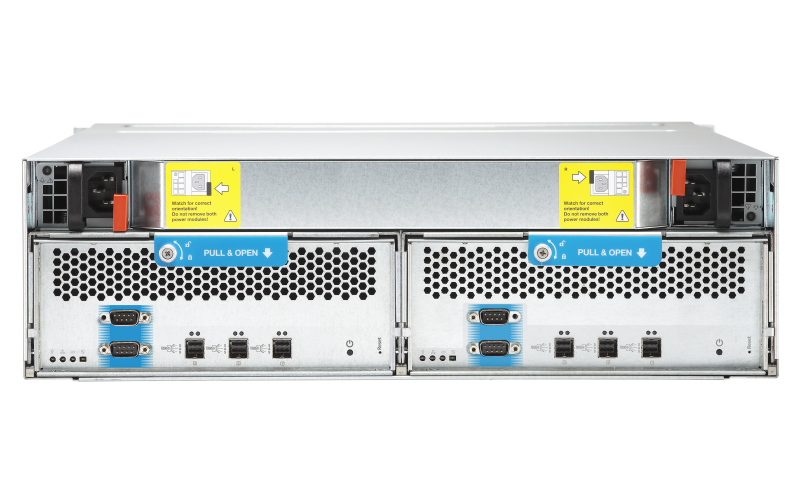 LED 指示燈
3 x mini-SAS HD 寬埠
電源開關
2x COM 埠
LED指示燈
REXP-1620U-RP
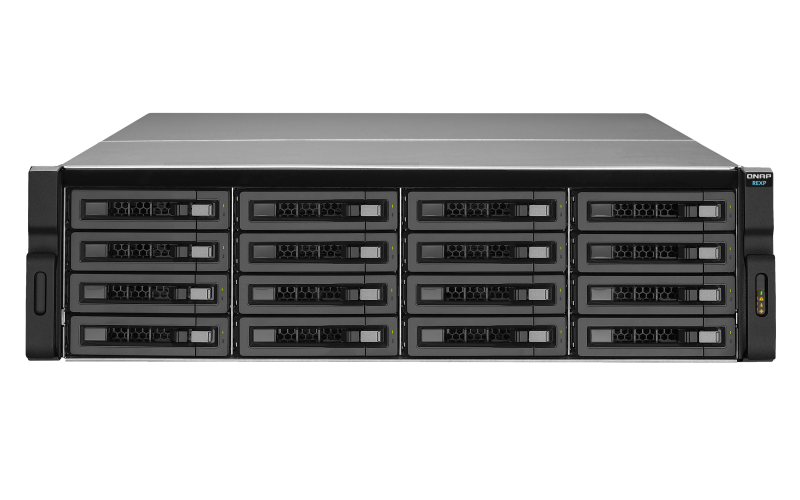 3U 16-bay 單控制器
採用 Broadcom expander
450 W 備援式電源
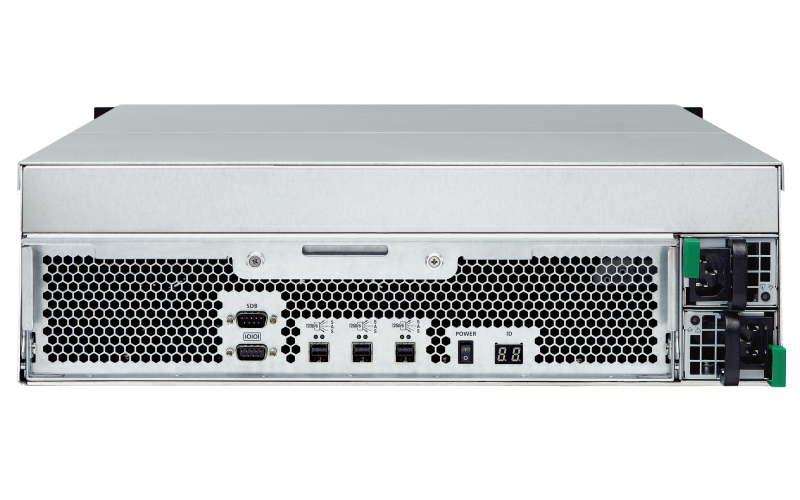 電源開關
LED 指示燈
JBOD ID
3 x mini-SAS HD 寬埠
電源開關
2x COM 埠
REXP-1220U-RP
2U 12-bay 單控制器
採用 Broadcom expander
450 W 備援式電源
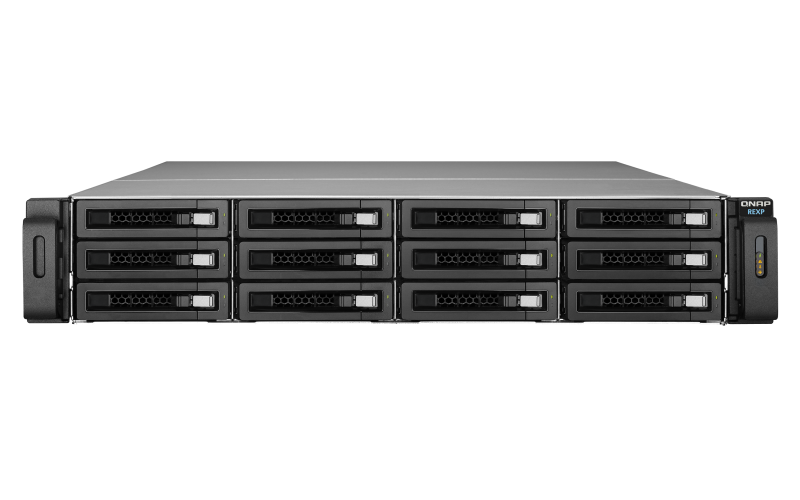 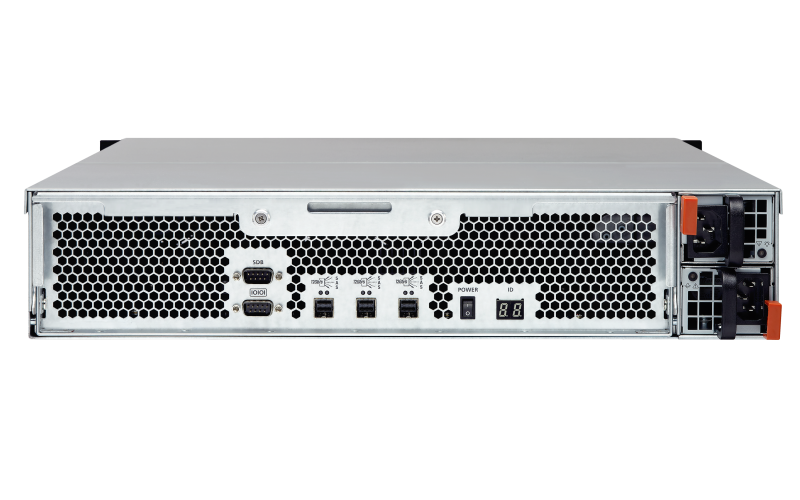 電源開關
LED 指示燈
JBOD ID
3 x mini-SAS HD 寬埠
電源開關
2x COM 埠
QNAP SAS 卡與線材
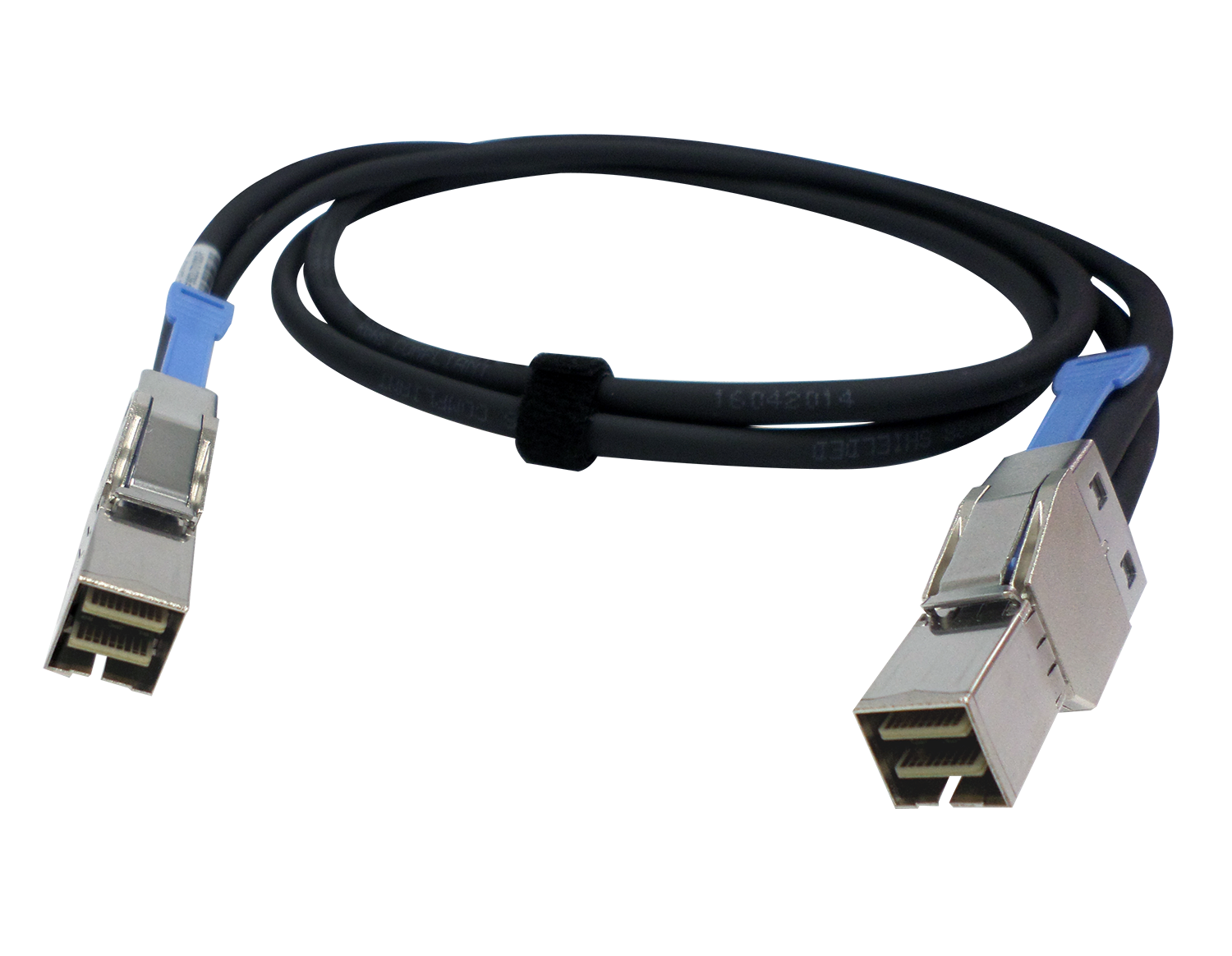 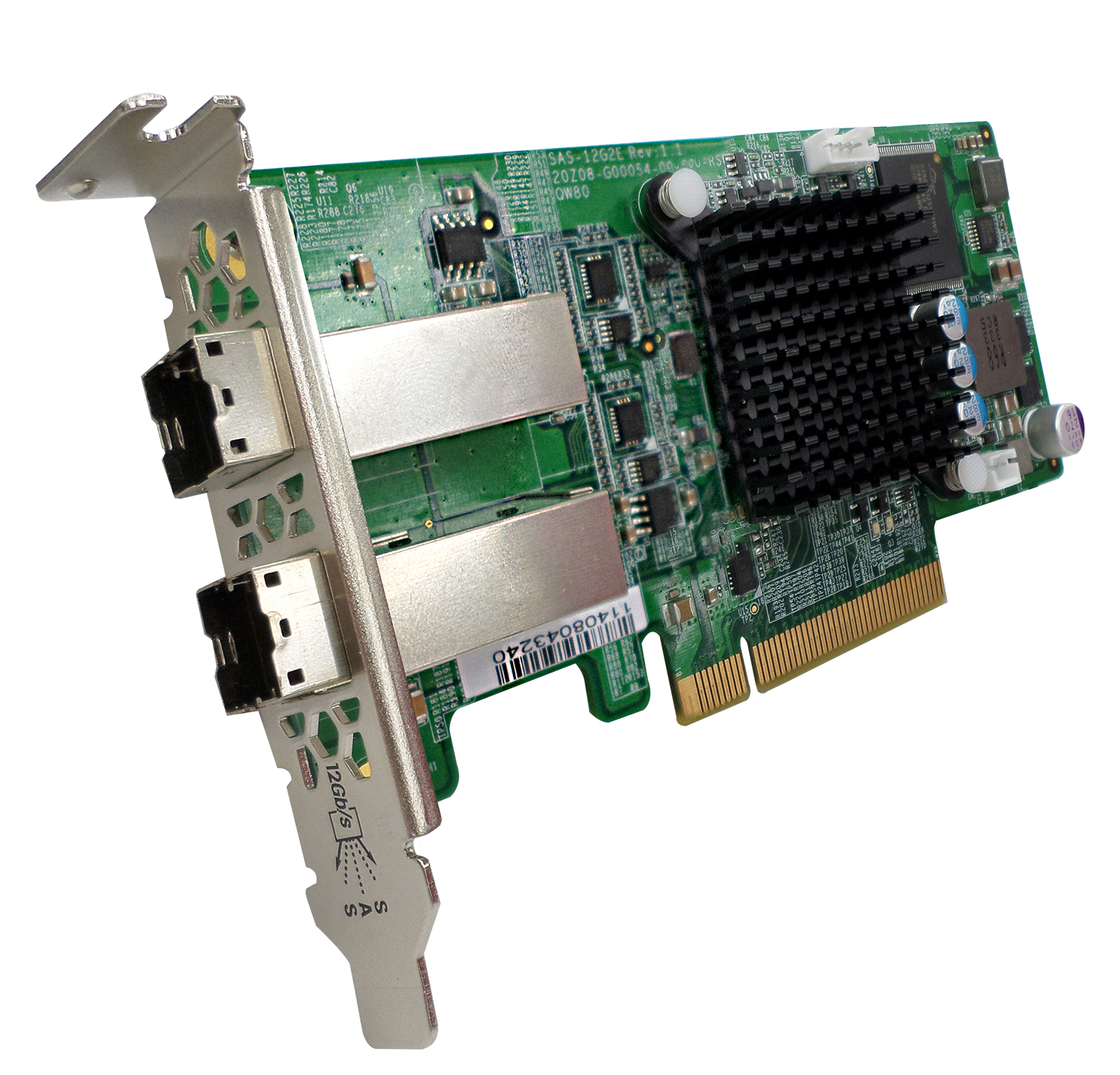 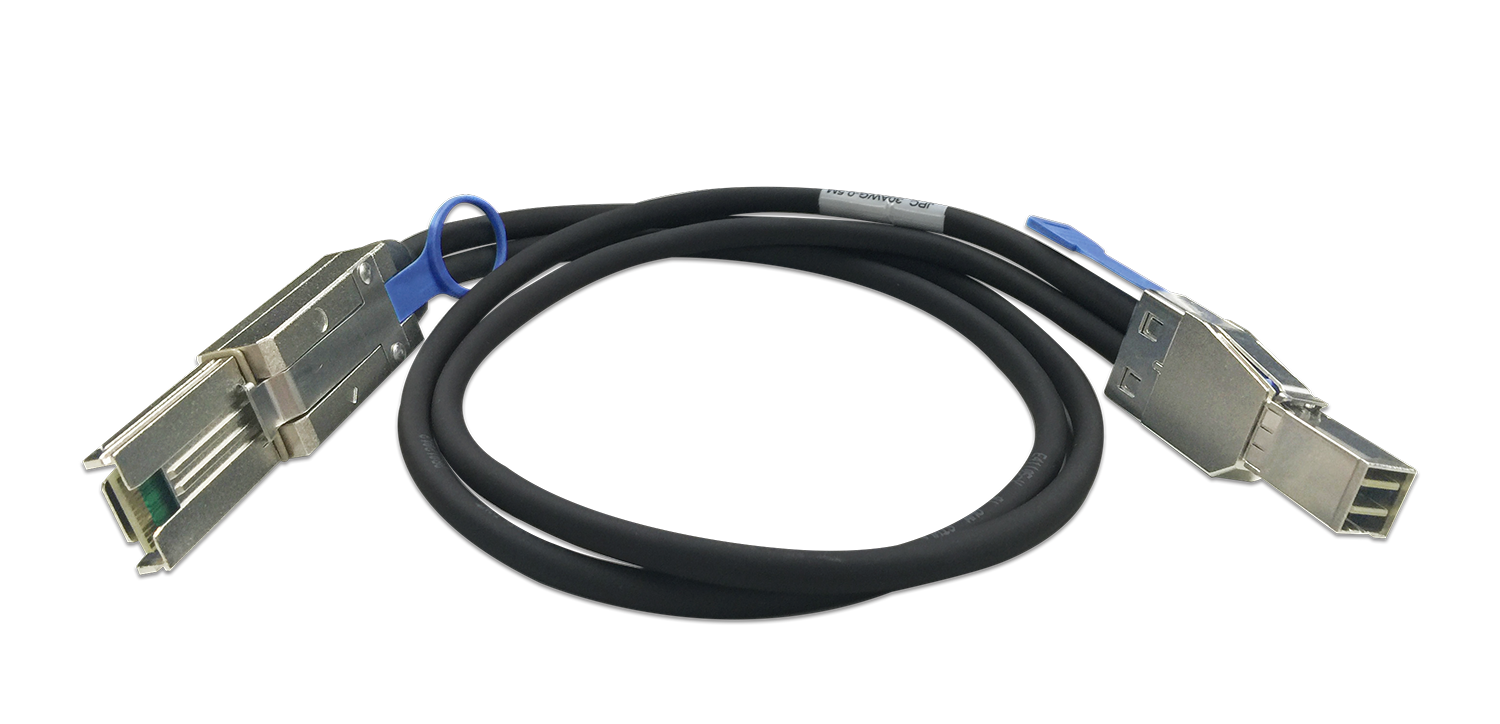 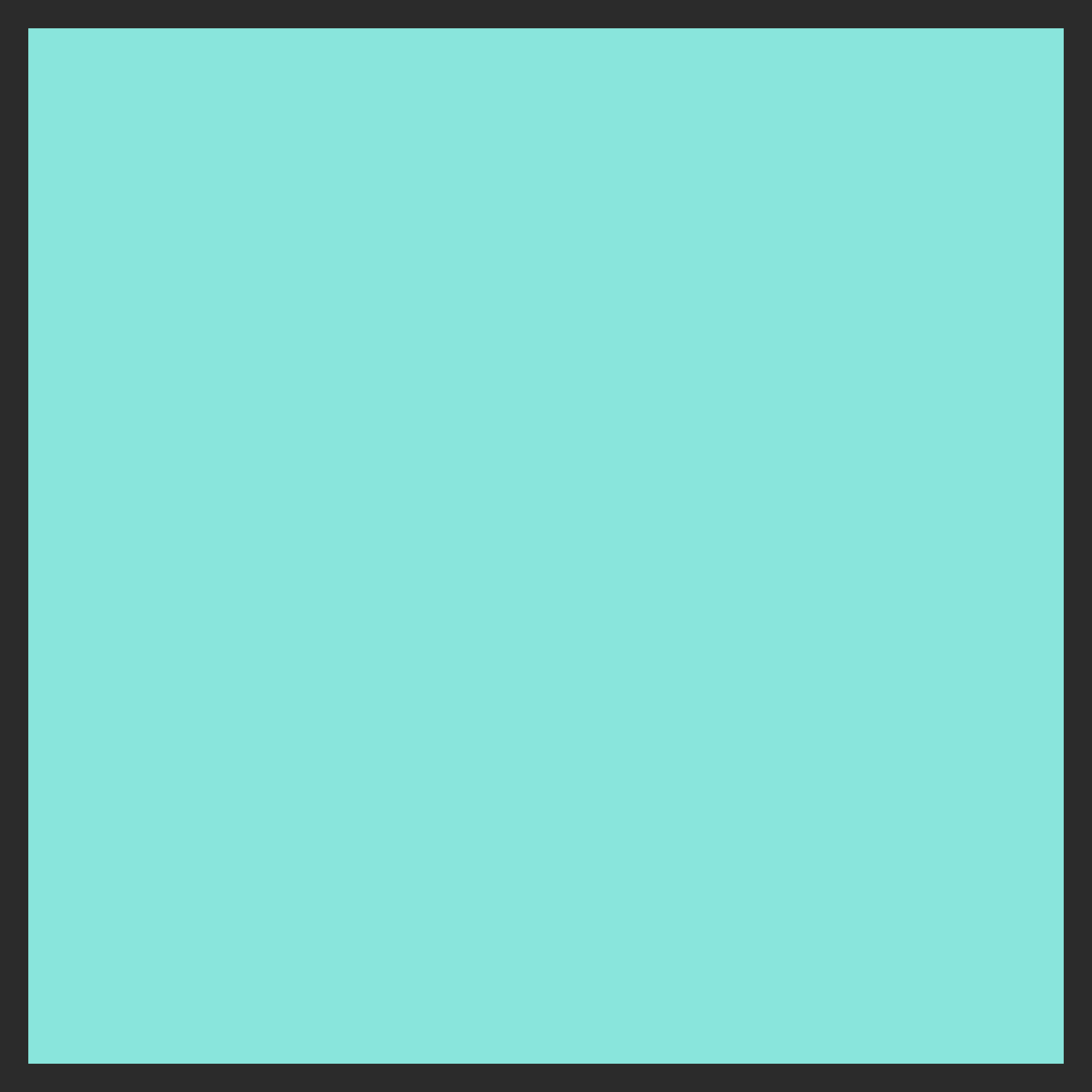 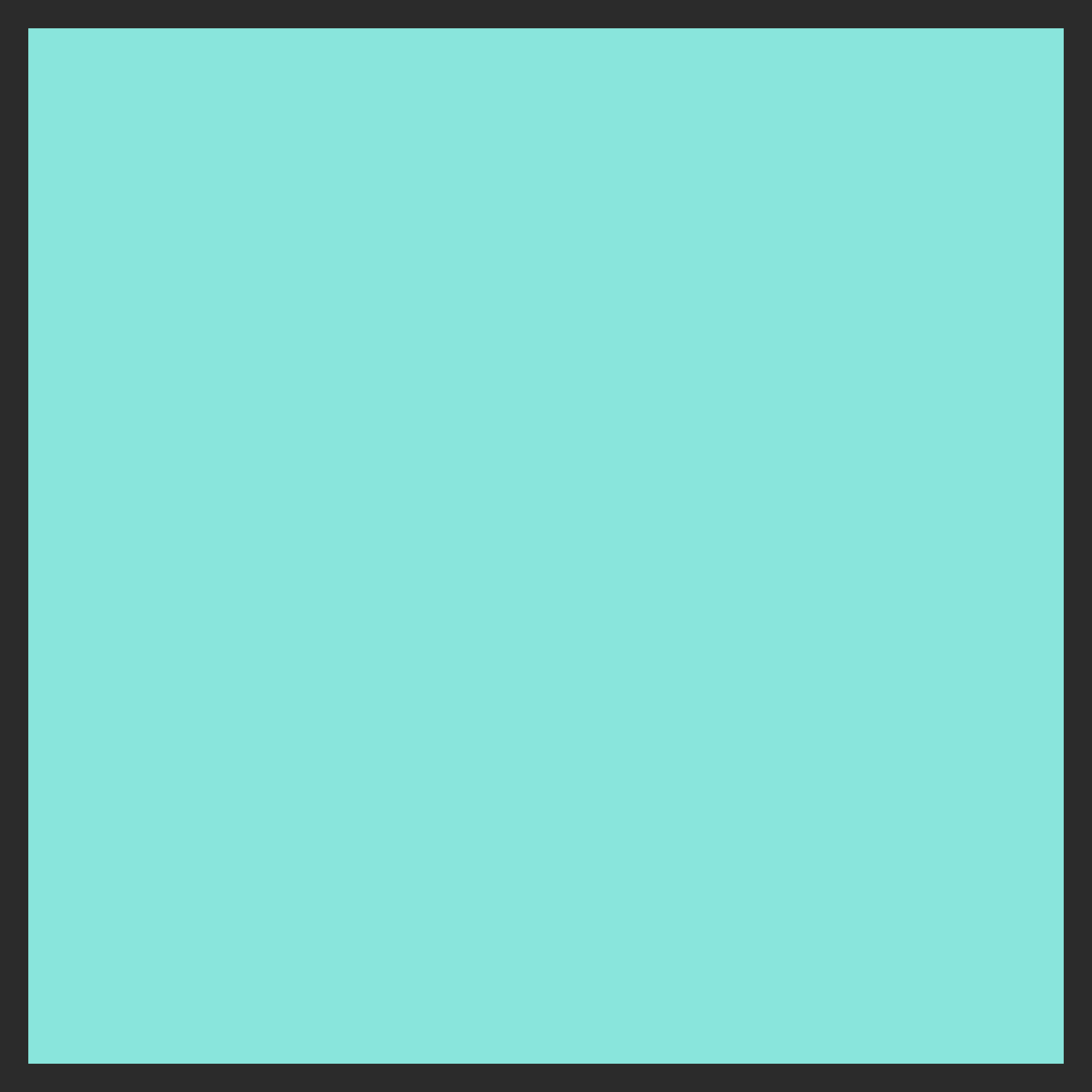 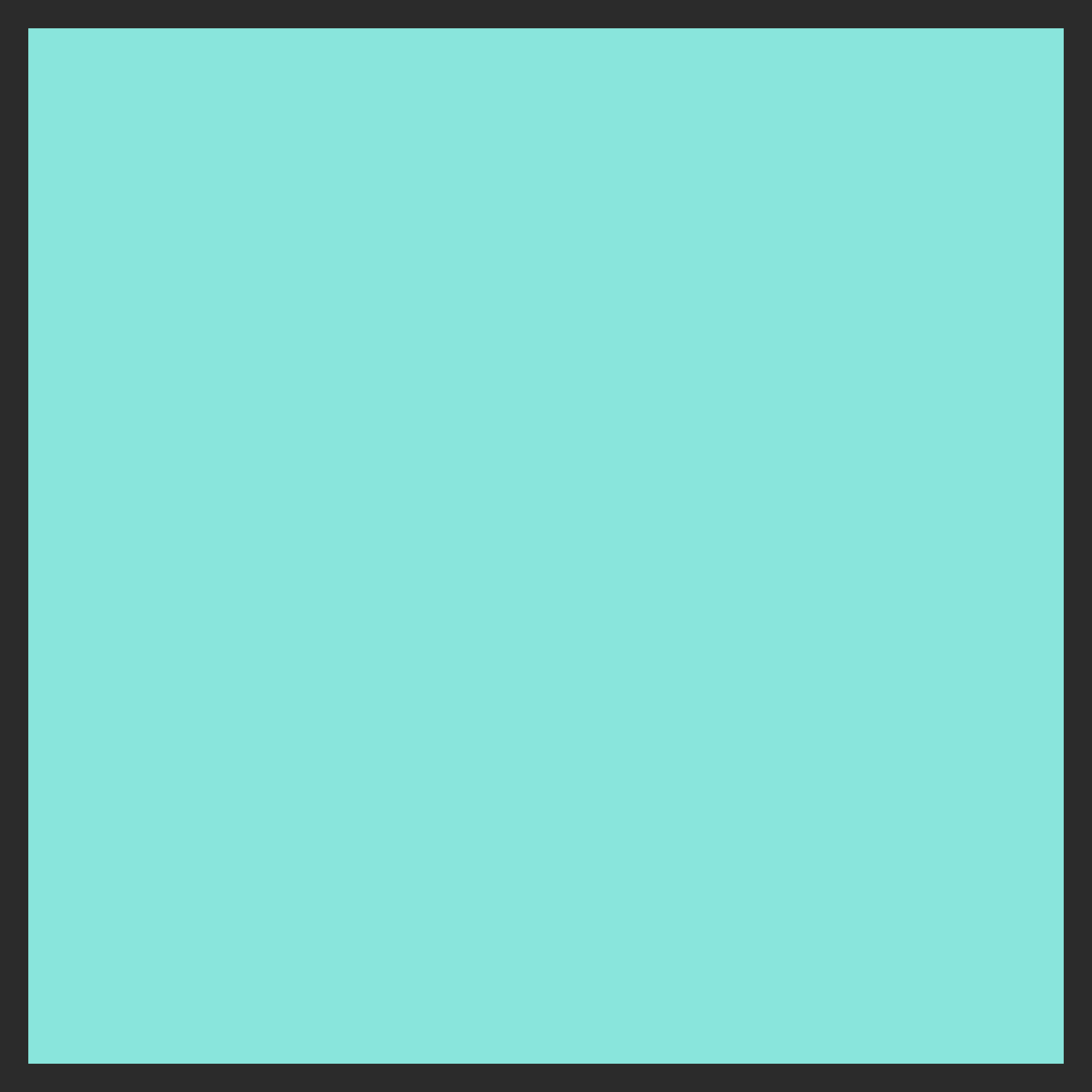 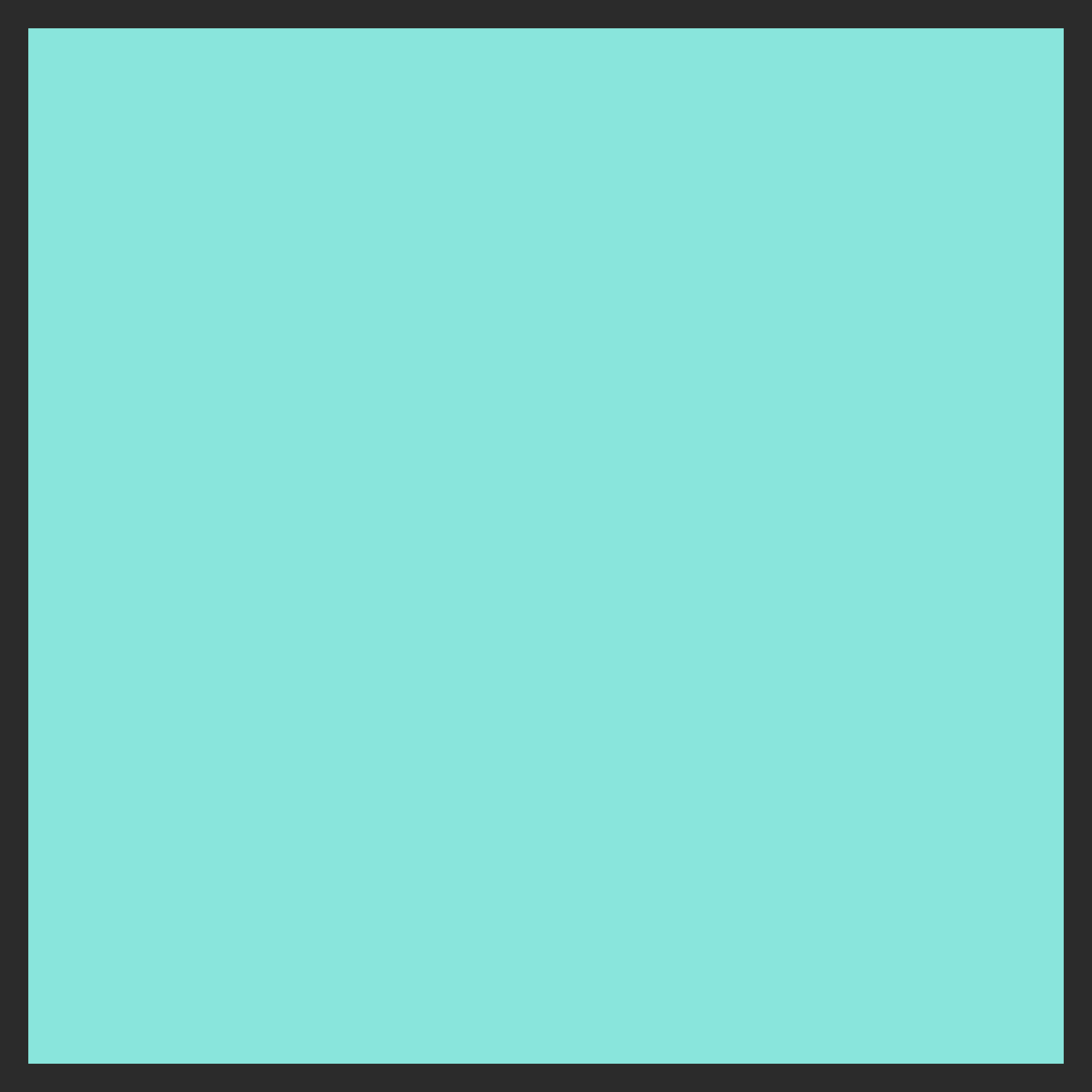 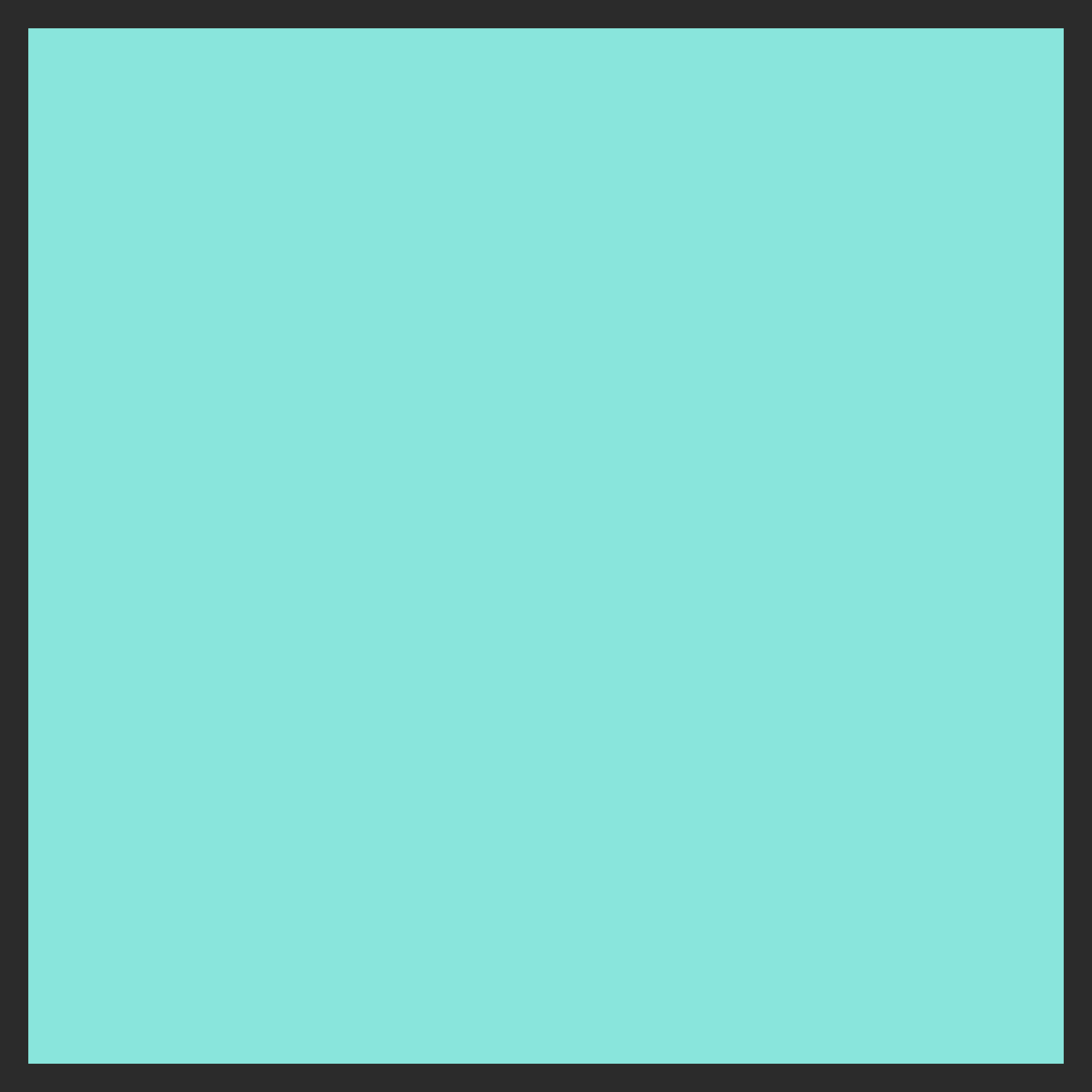 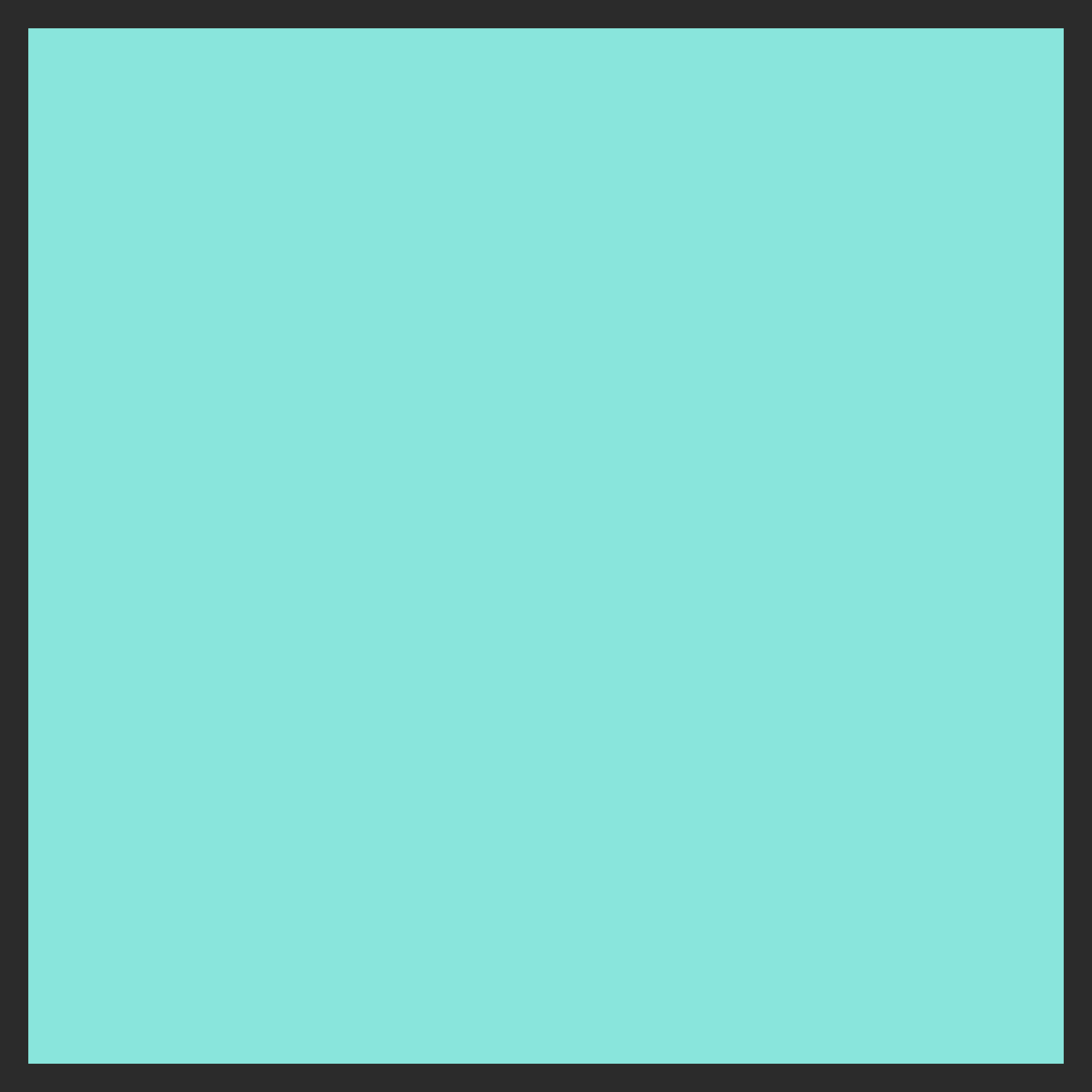 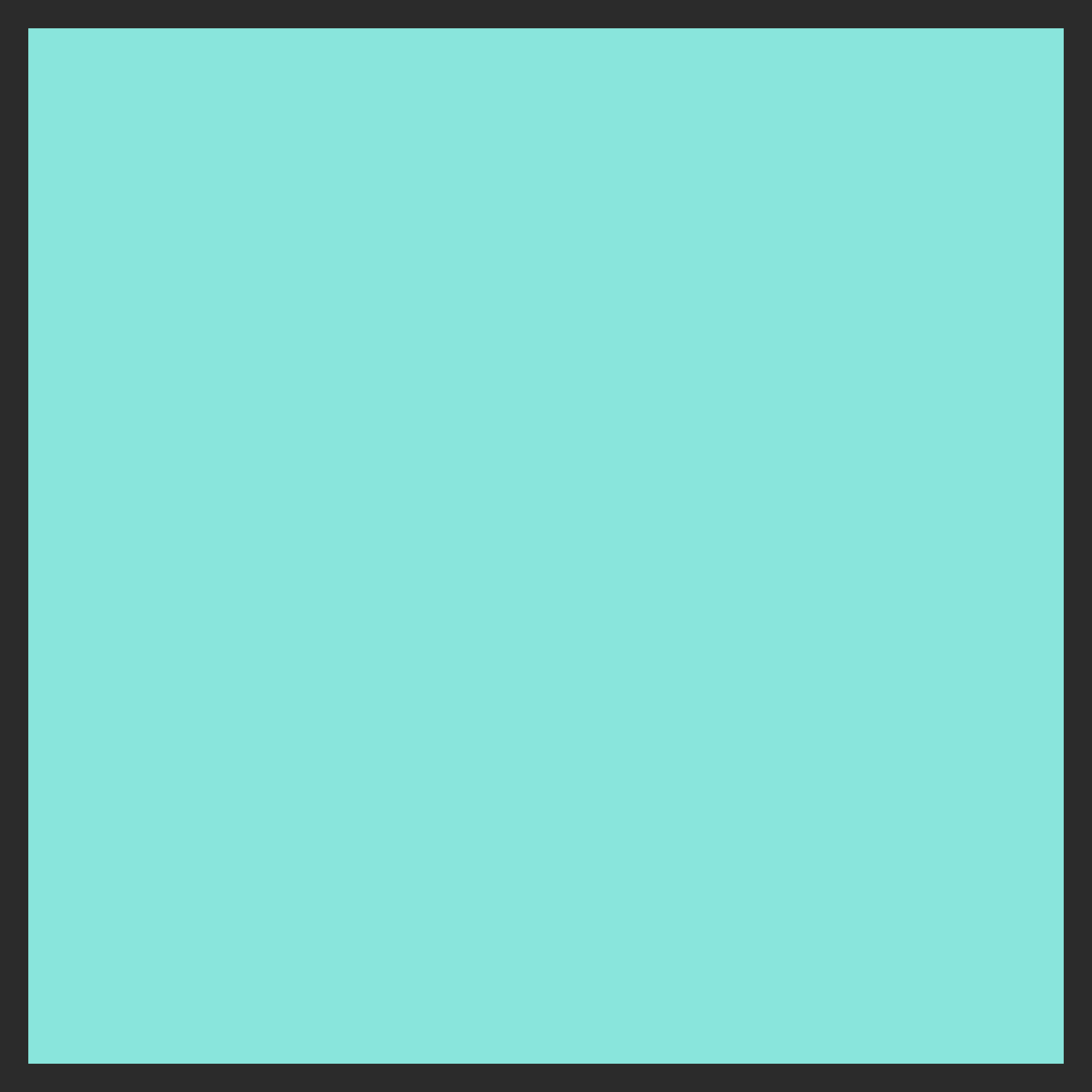 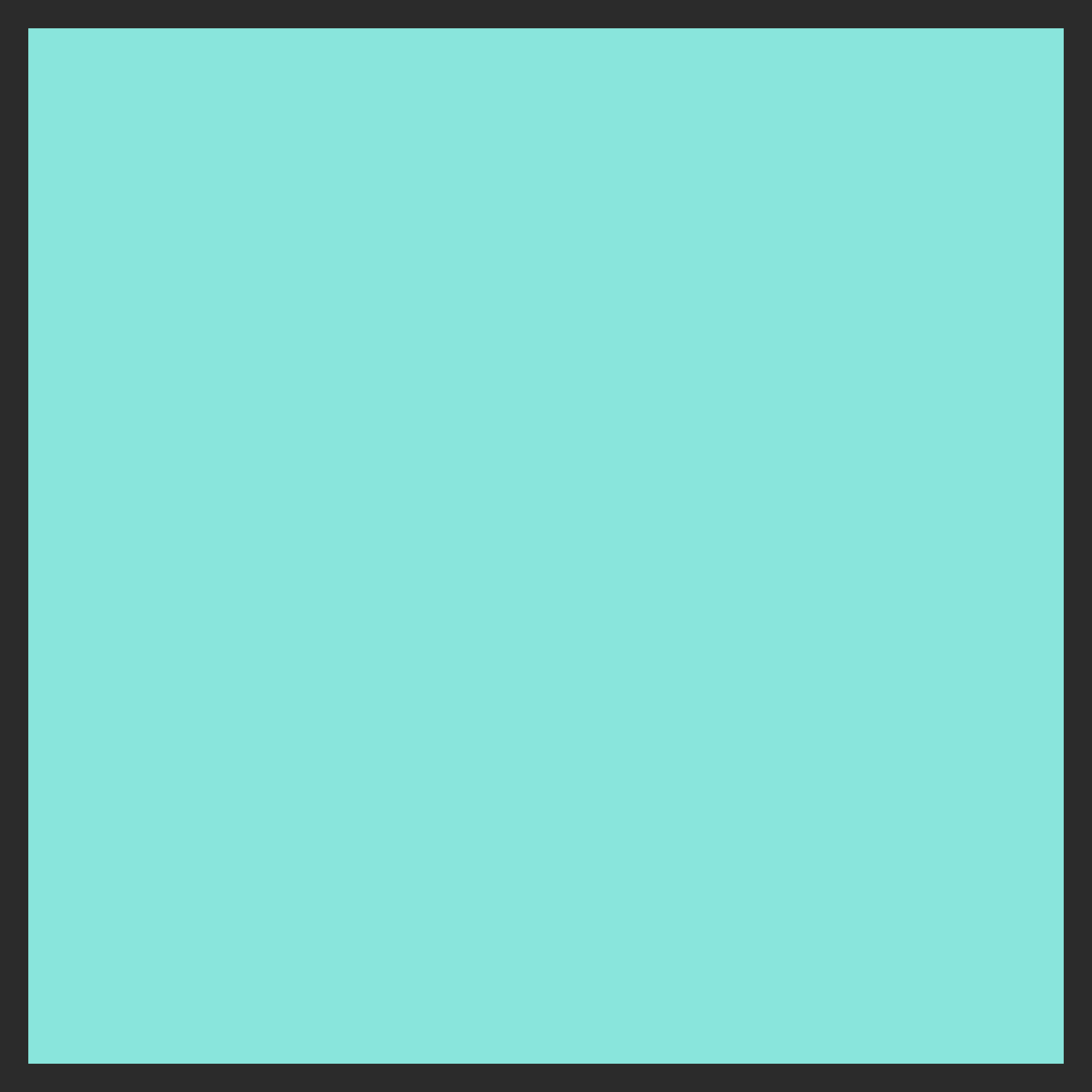 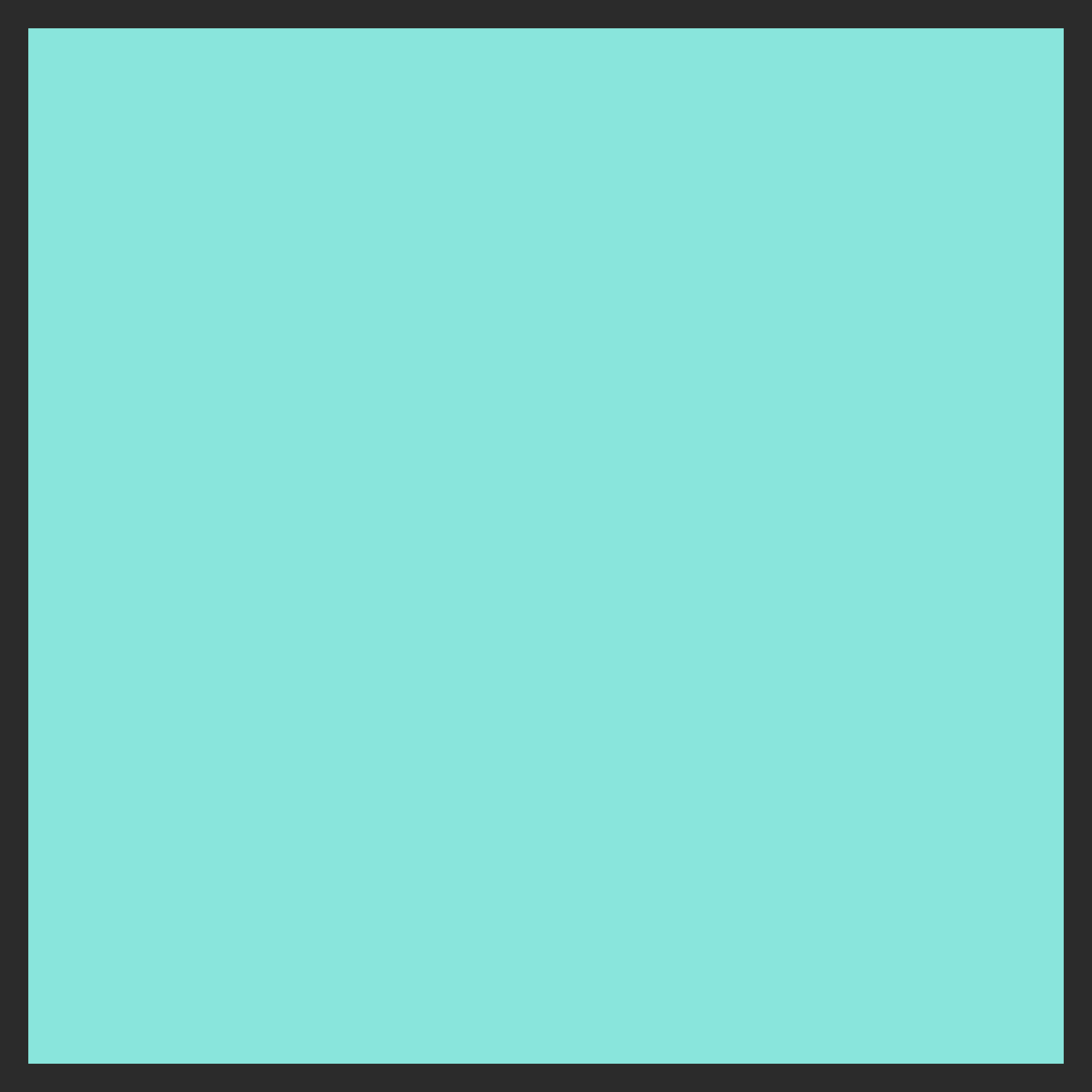 Mini-SAS HD cable (12 Gb/s)
Mini-SAS to Mini-SAS HD cable
CAB-SAS05M-8644-8088
CAB-SAS10M-8644-8088
CAB-SAS20M-8644-8088
CAB-SAS30M-8644-8088
SAS-12G2E
CAB-SAS05M-8644
CAB-SAS10M-8644
CAB-SAS20M-8644
CAB-SAS30M-8644
8 port SAS 12 Gb/s card
ES NAS 高可用性擴充接線大法
ES 雙控制器NAS
最高可串接 7 台 EJ1600 v2
避免單點失效
單一線材或是單一控制器失效時，系統仍能正常運作
EJ 雙控制器JBOD
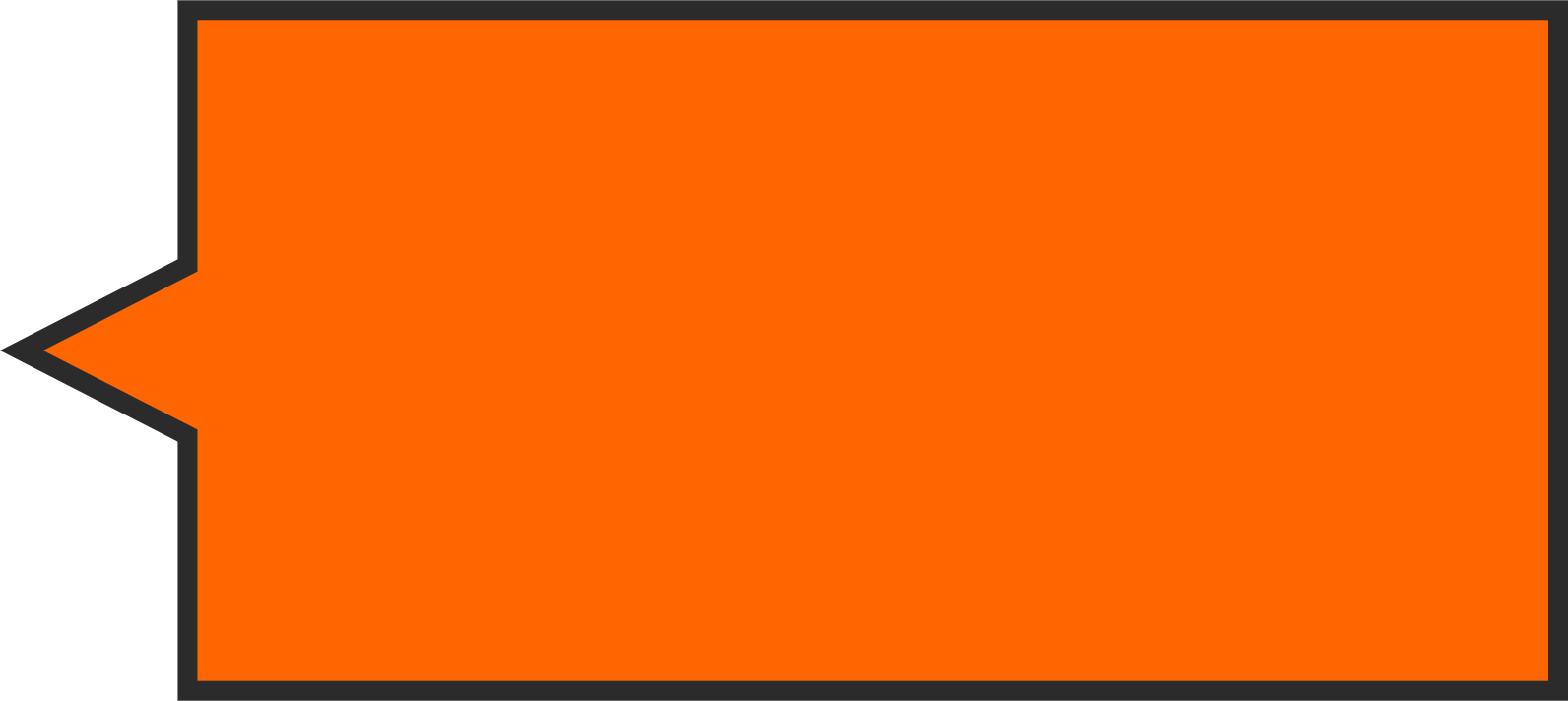 單一控制器失效時，NAS 仍能透過另一個控制器與路徑存取
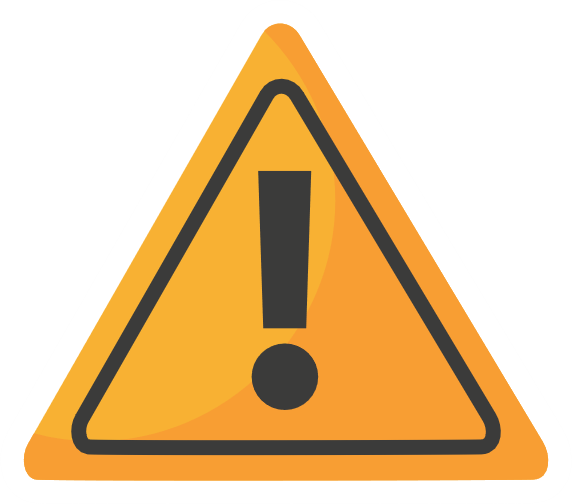 NAS + REXP 接線大法
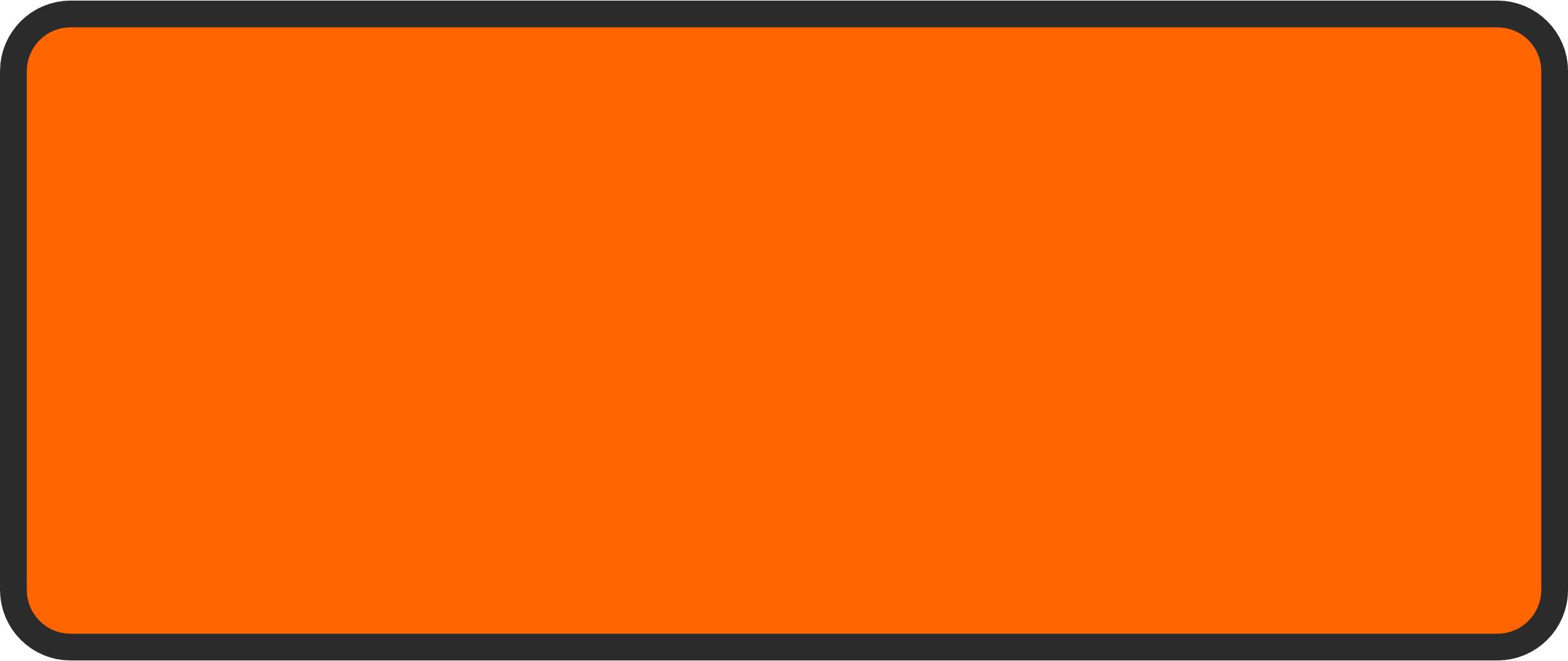 最高可串接 8 台(4 層) REXP JBOD
不支援高可用性
NAS
REXP 擴充裝置
Tier 1
Tier 2
Tier 3
Tier 4
玩轉 JBOD
JBOD 三大應用
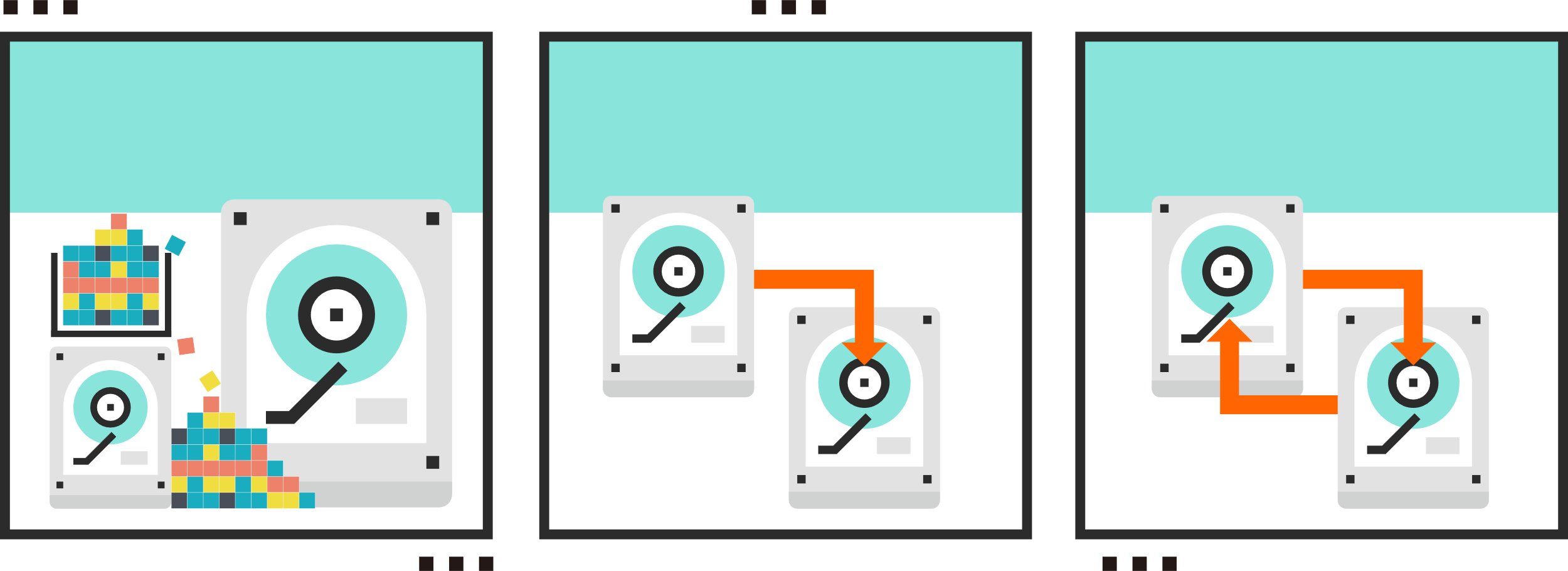 資料移轉
近端資料備份
空間擴充
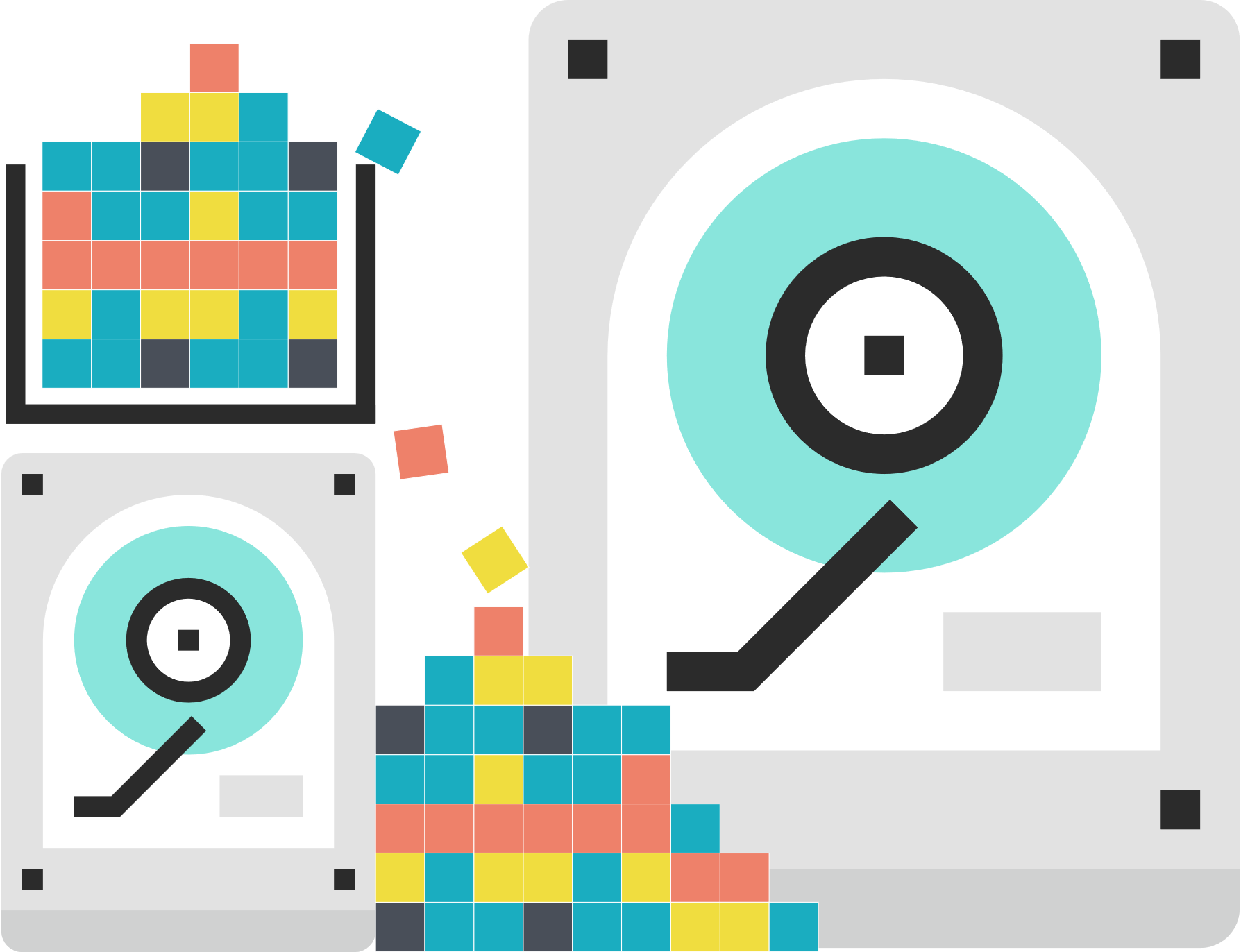 空間擴充
JBOD 新增獨立儲存池
擴充 NAS 儲存池空間
Video 資料夾
User A 資料夾
User B 資料夾
User C 資料夾
原儲存池
擴充增加儲存池
原儲存池 A
儲存池 B
JBOD
NAS
JBOD
NAS
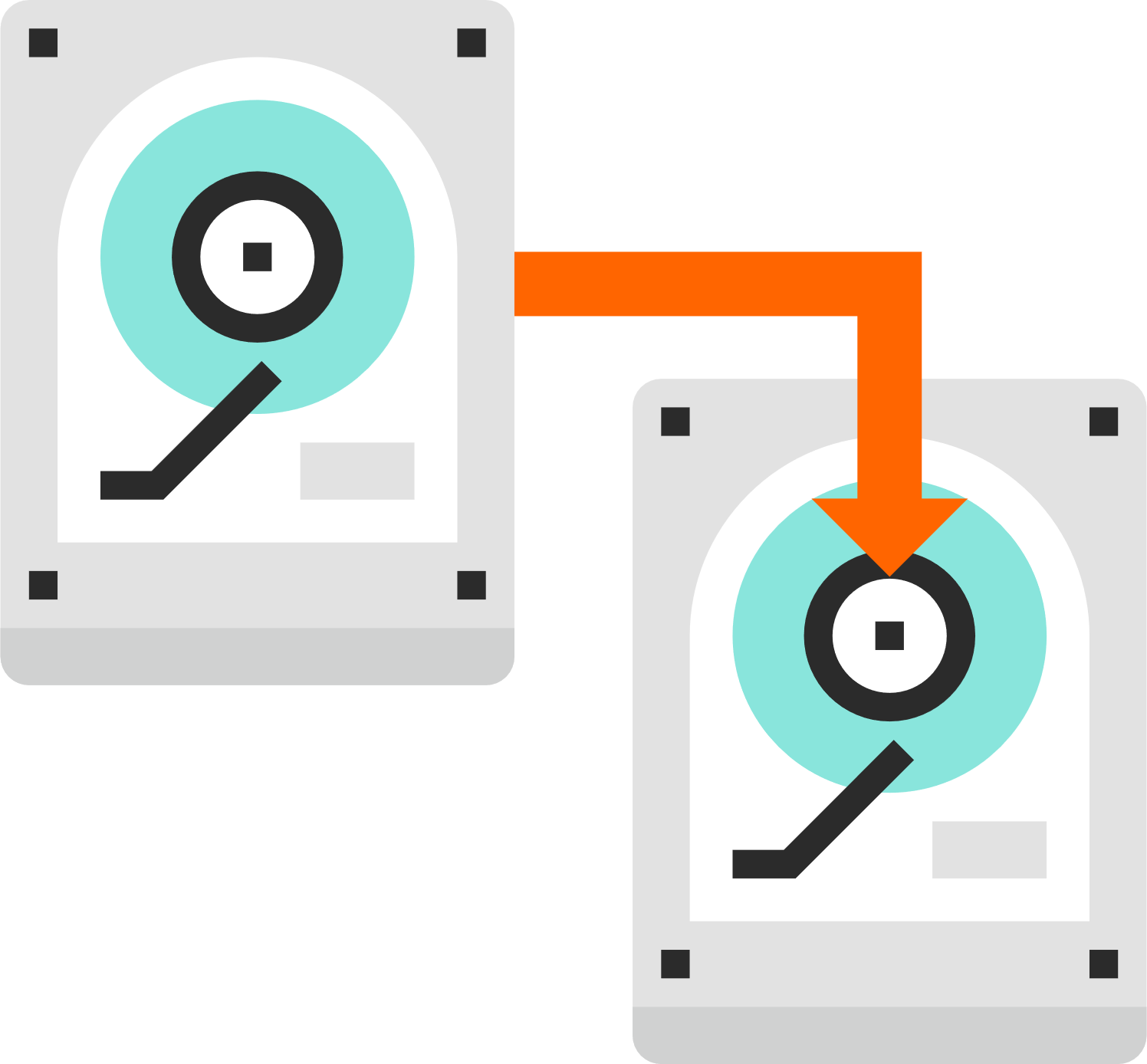 資料移轉
QJBOD Express 移轉大量資料
48 Gb/s 高速移轉，縮短資料移轉時間
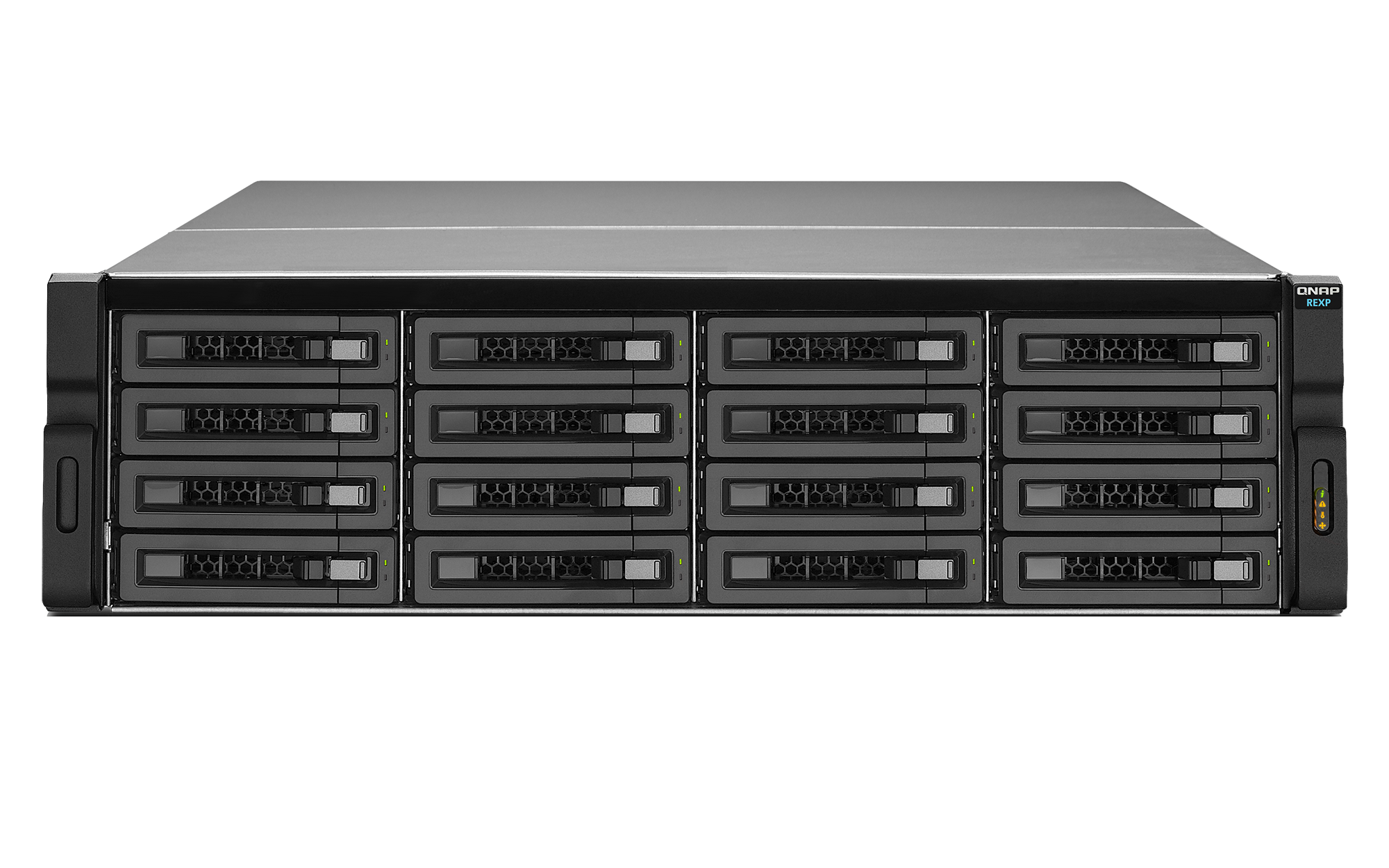 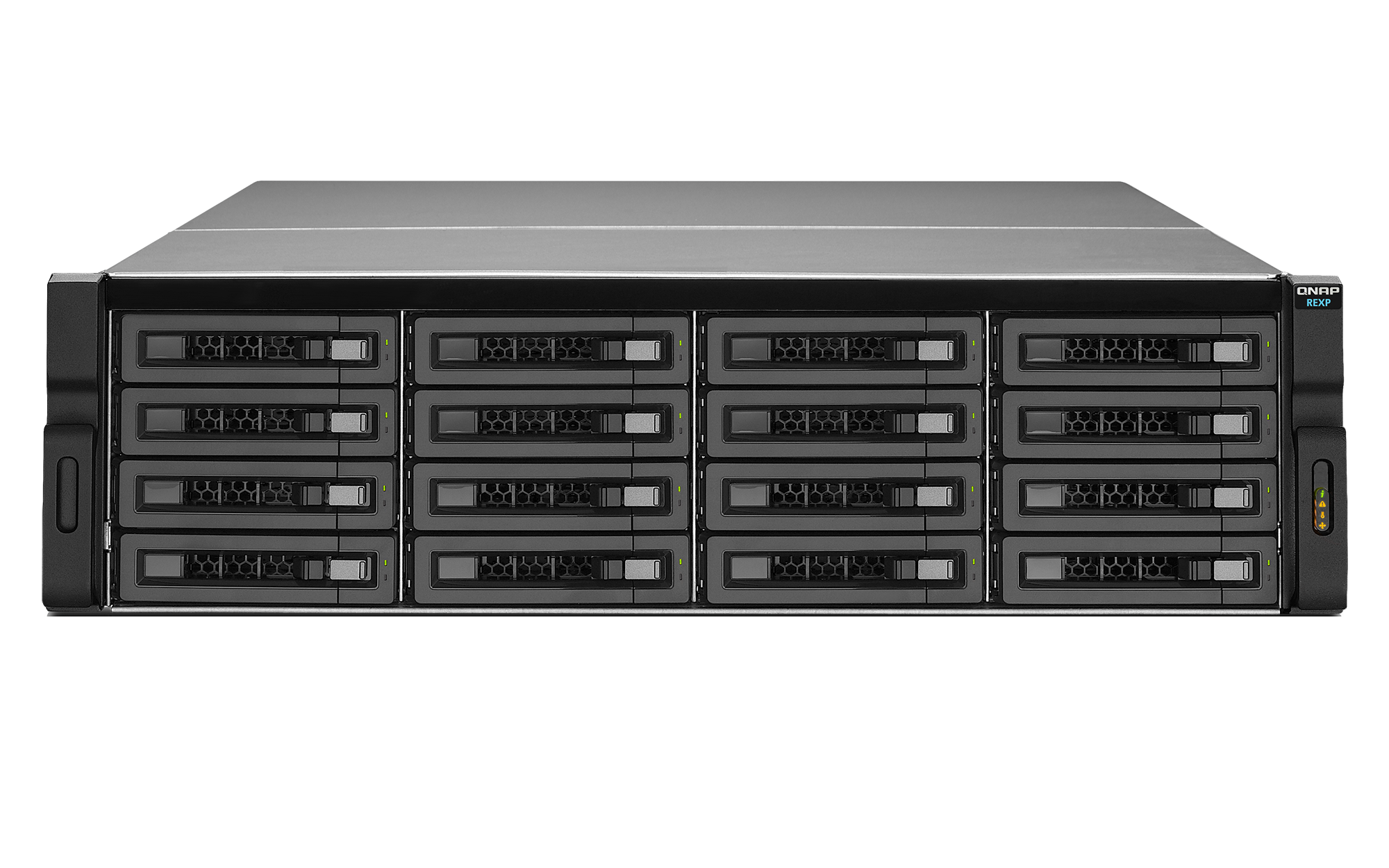 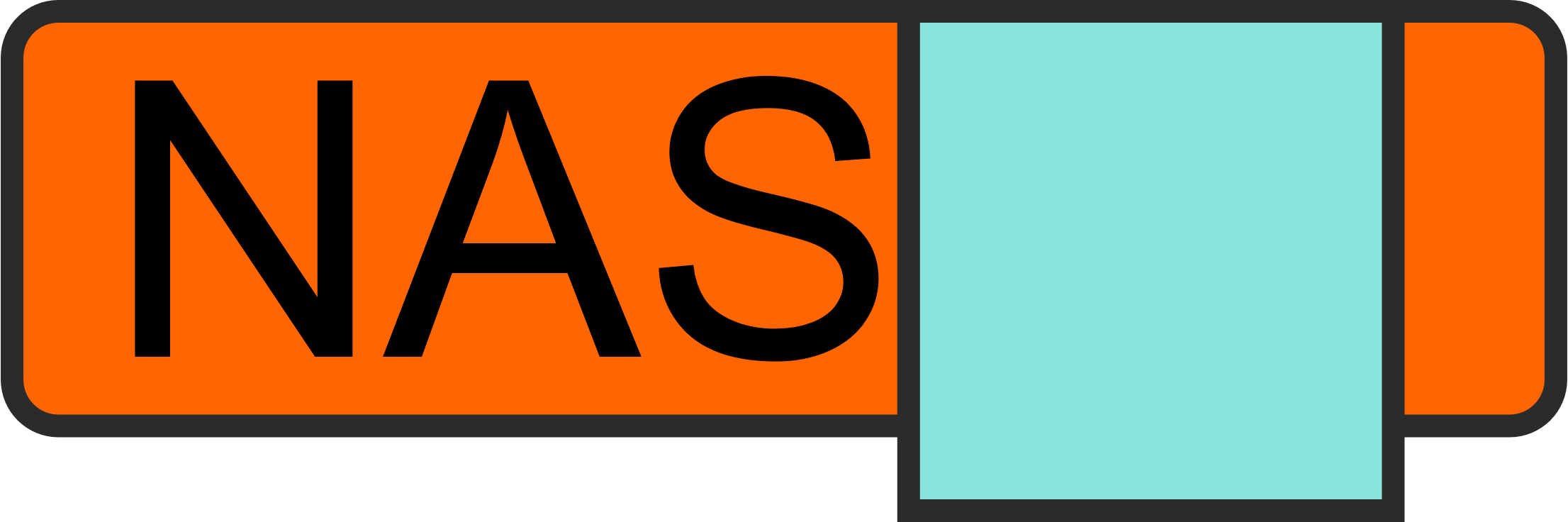 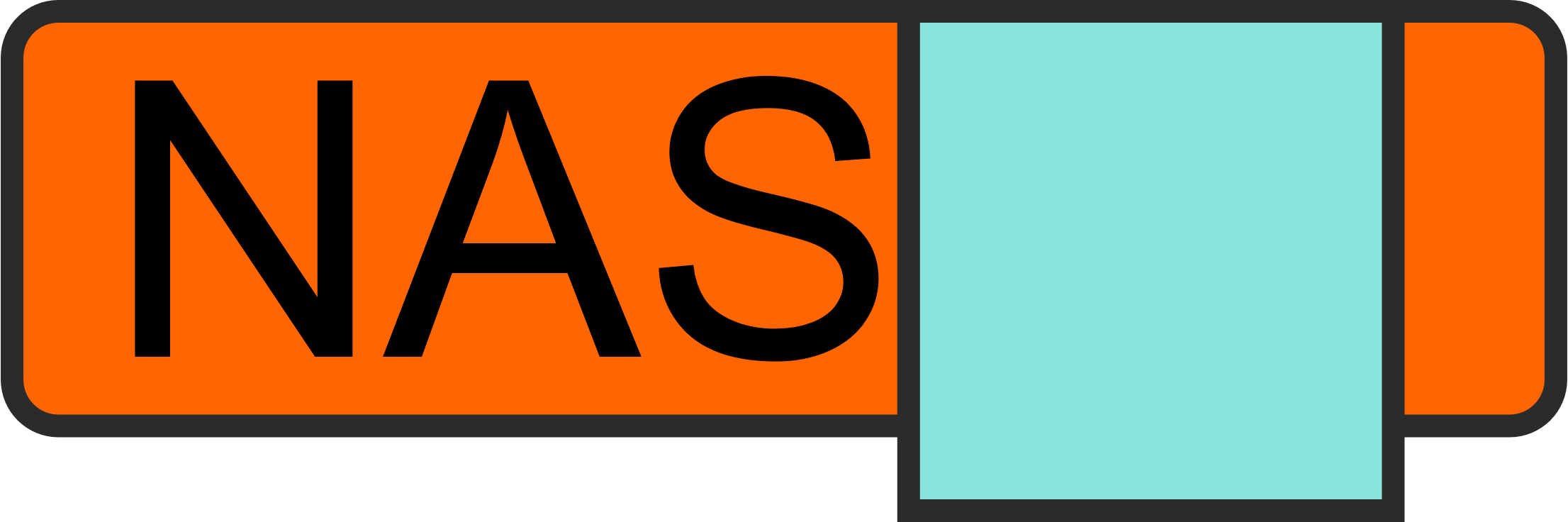 B
A
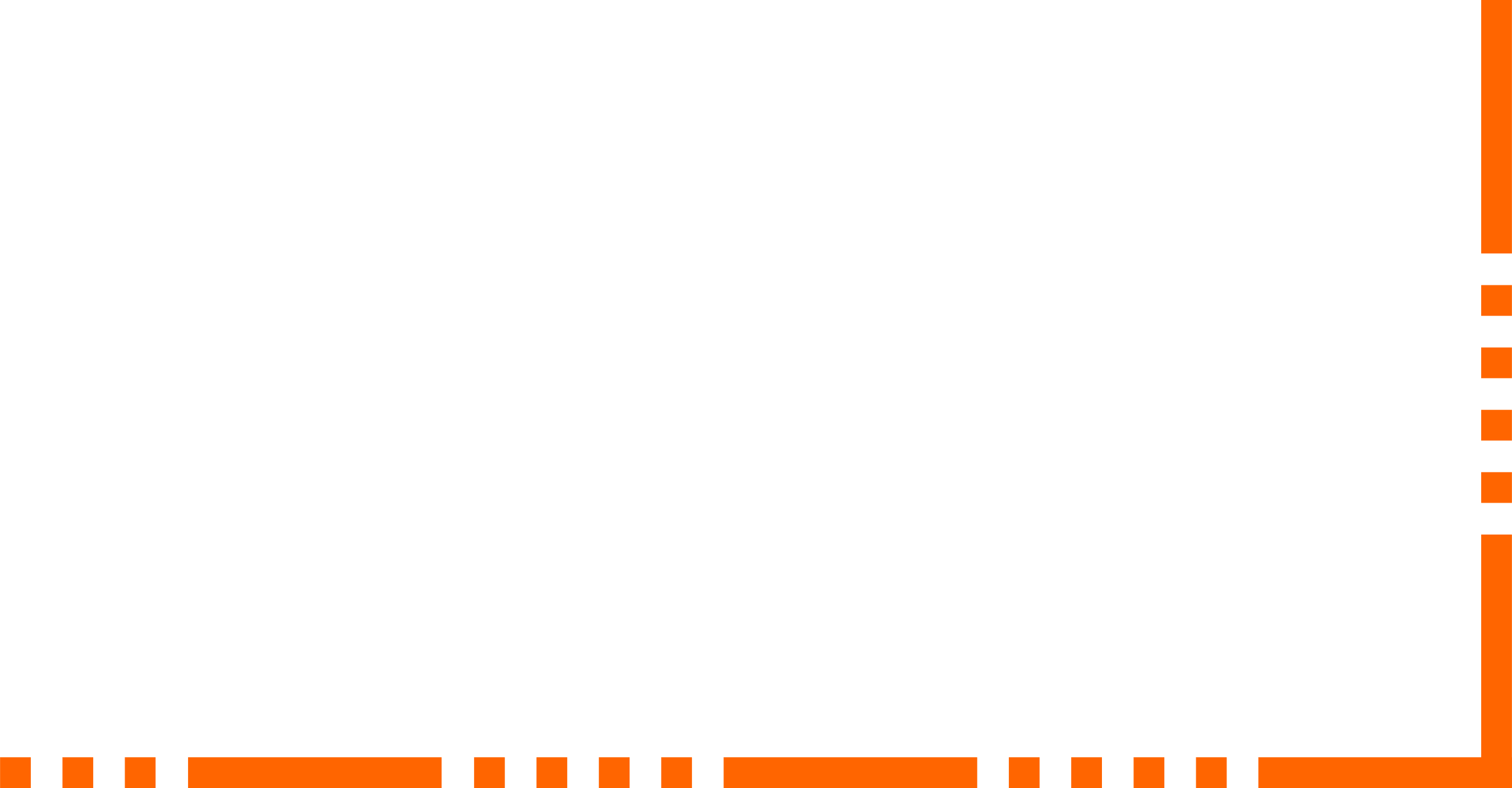 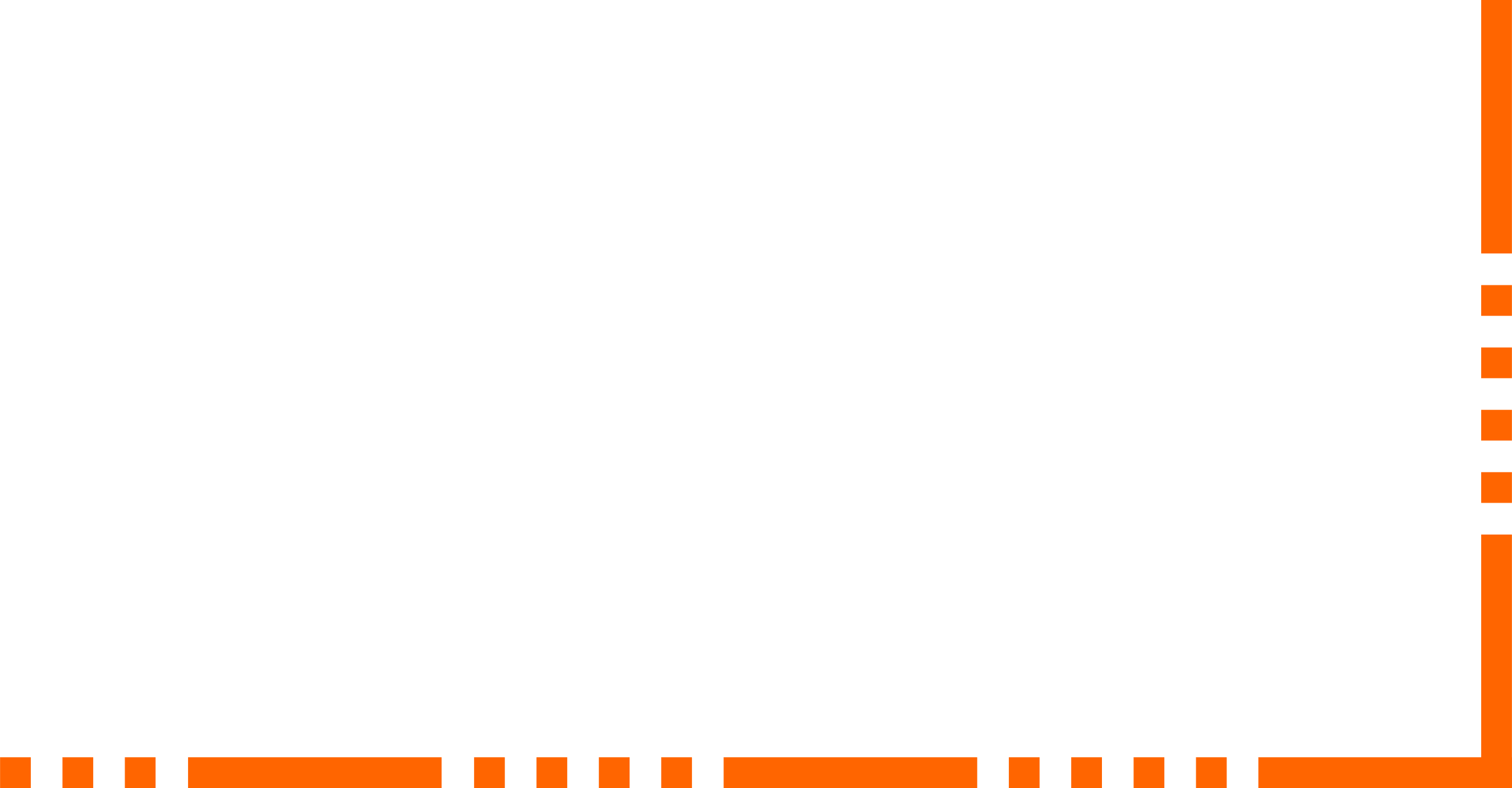 SAS 線直連(48 Gb/s)
SAS 線直連(48 Gb/s)
1
2
資料複製至 JBOD 中
資料匯入 NAS B
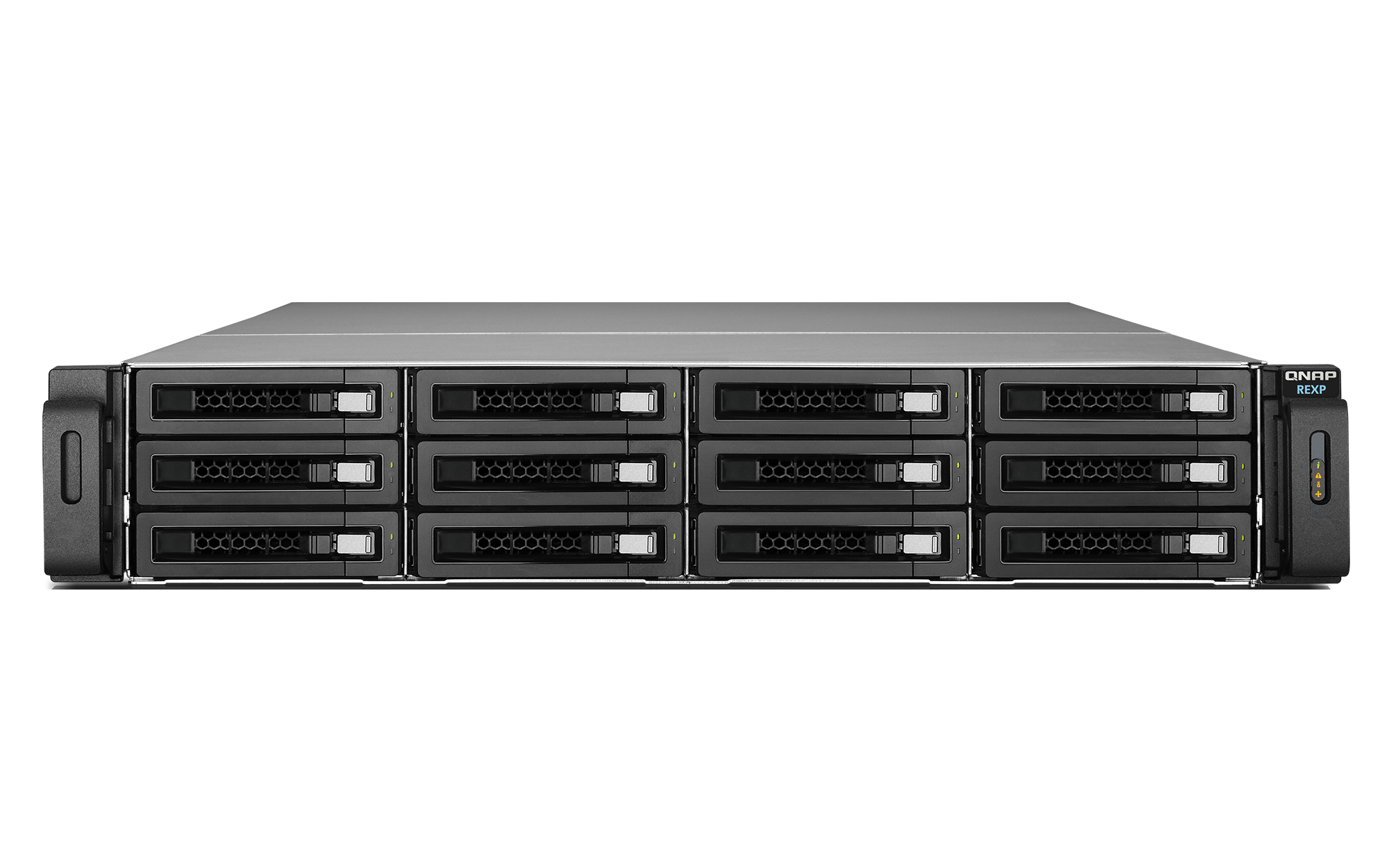 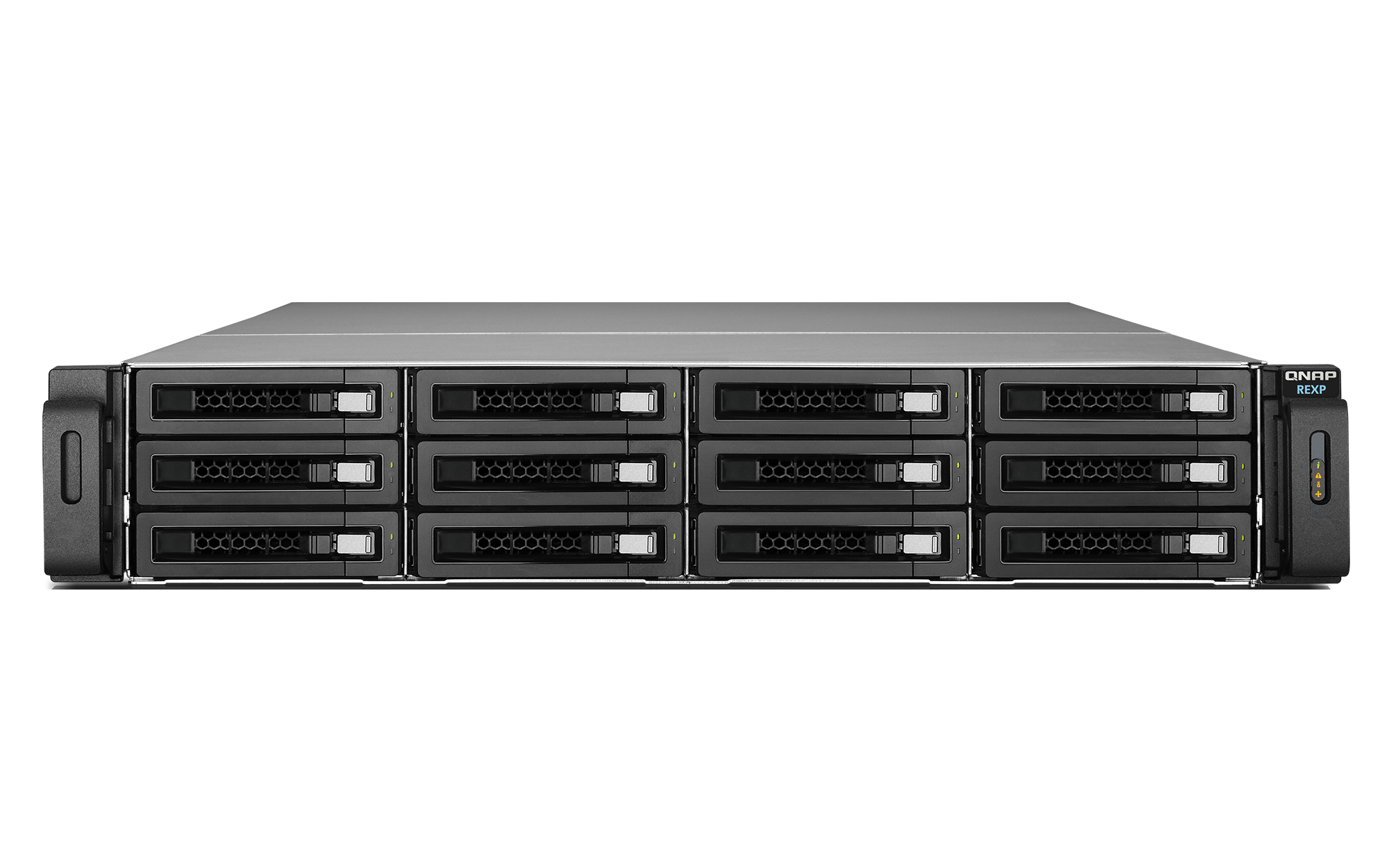 JBOD
JBOD
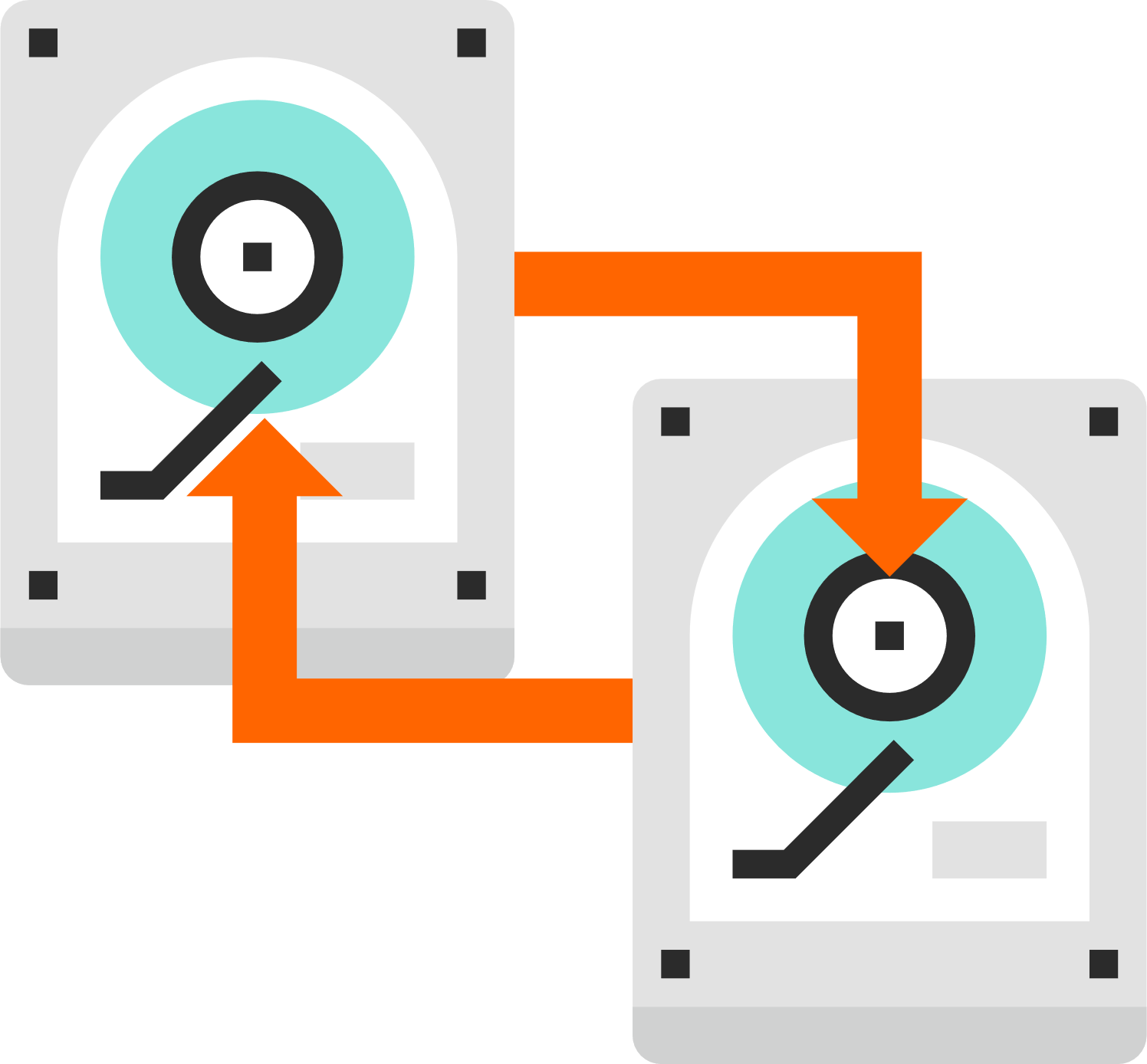 近端資料備份
Snapshot Replica 支援差異備份與多重版本備份
有效避免 NAS 資料受到勒索軟體 (Ransomware) 威脅
多顆硬碟同時毀損的資料回復
SAS 48 Gb/s 高速轉移資料 縮短 RTO (Recovery Time Objective)
多重版本備份
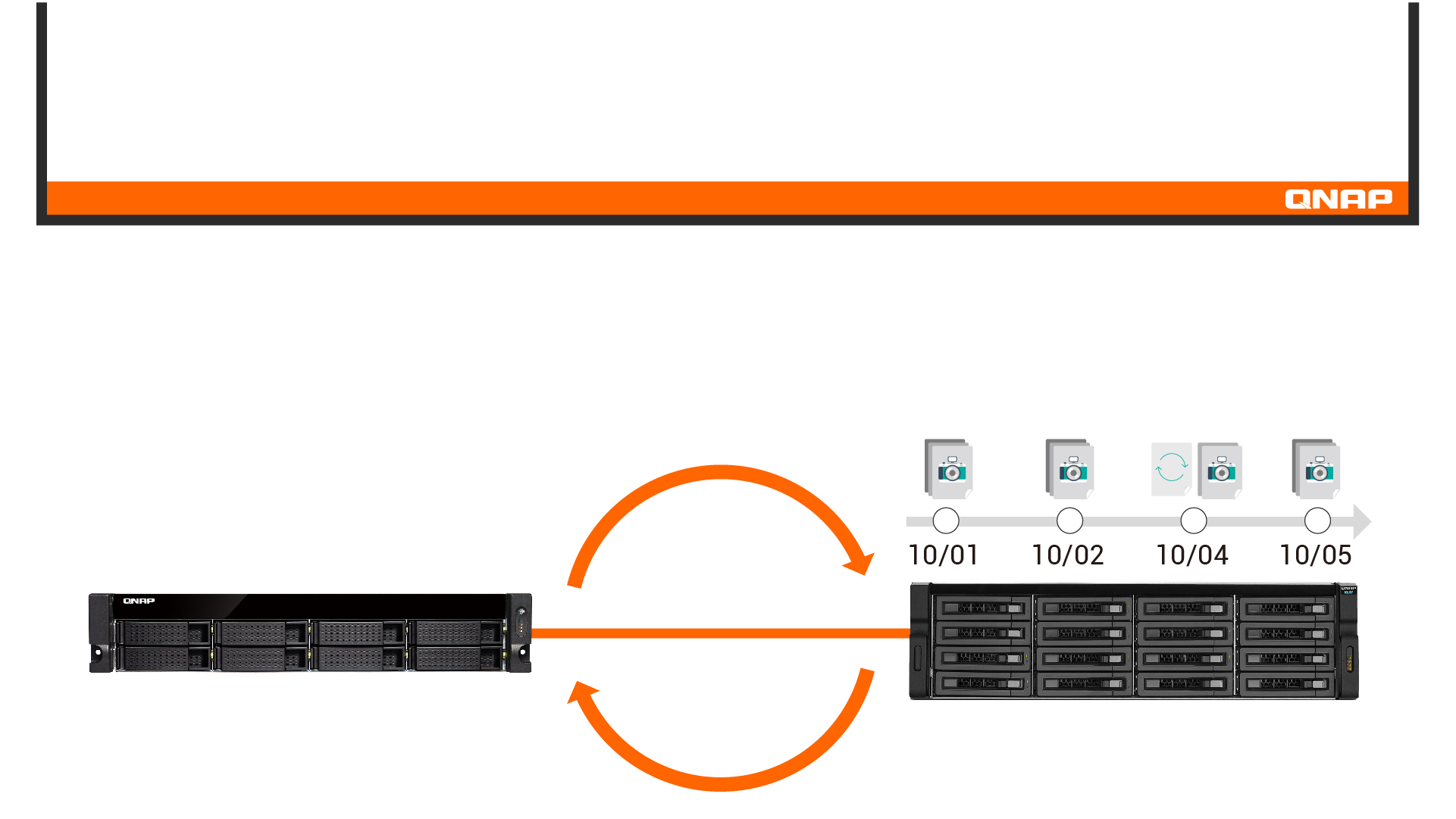 Snapshot Replica 備份
SAS 線直連 (48 Gb/s)
NAS
JBOD
選擇復原的版本
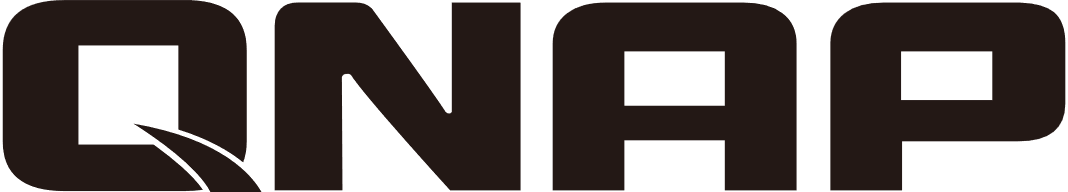 JBOD 擴充方案是你最好的選擇
©2019著作權為威聯通科技股份有限公司所有。威聯通科技並保留所有權利。威聯通科技股份有限公司所使用或注冊之商標或標章。檔案中所提及之產品及公司名稱可能為其他公司所有之商標 。​
©2018著作權為威聯通科技股份有限公司所有。威聯通科技並保留所有權利。威聯通科技股份有限公司所使用或註冊之商標或標章。檔案中所提及之產品及公司名稱可能為其他公司所有之商標 。